CHÀO MỪNG THẦY CÔ THAM DỰ LỚP HỌC
BÀI 10. OXIDE
Phiếu học tập 2Câu 1. Qua tiến hành thí nghiệm, em hãy nêu hiện tượng và viết PTHH xảy ra của thí nghiệm sau: * Thí nghiệm 1: Cho bột CuO tác dụng với dung dịch HCl loãng..........................................................................................................................................................................................................................................* Thí nghiệm 2: Dẫn khí CO2 qua dung dịch Ca(OH)2 .............................................................................................................................................................................................................................................
Phiếu học tập 2 TN 1. Khi cho bột CuO vào dd HCl ta thấy hiện tượng bột CuO màu đen chuyển thành bột màu đỏ Cu. PTHH: CuO + HCl ⟶ CuCl2 + H2OTN 2. Khi ta cho khí CO2 vào dd Ca(OH)2 ta thấy hiện tượng kết tủa trắng tạo ra và vẫn đục dung dịch. PTHH:CO2 + Ca(OH)2 ⟶ CaCO3 + H2O
II. TÍNH CHẤT HÓA HỌC
⇨ Oxide acid tác dung với dung dịch base sinh ra sản phẩm muối và nước. 
PTHH minh họa: SO3 + NaOH ⟶ Na2SO4 + H2O
2.1. Oxide acid
2.2. Oxide base
⇨ Oxide base tác dung với kim loại sinh ra sản phẩm muối và nước
PTHH minh hoạ: Na2O + HCl ⟶ NaCl + H2O
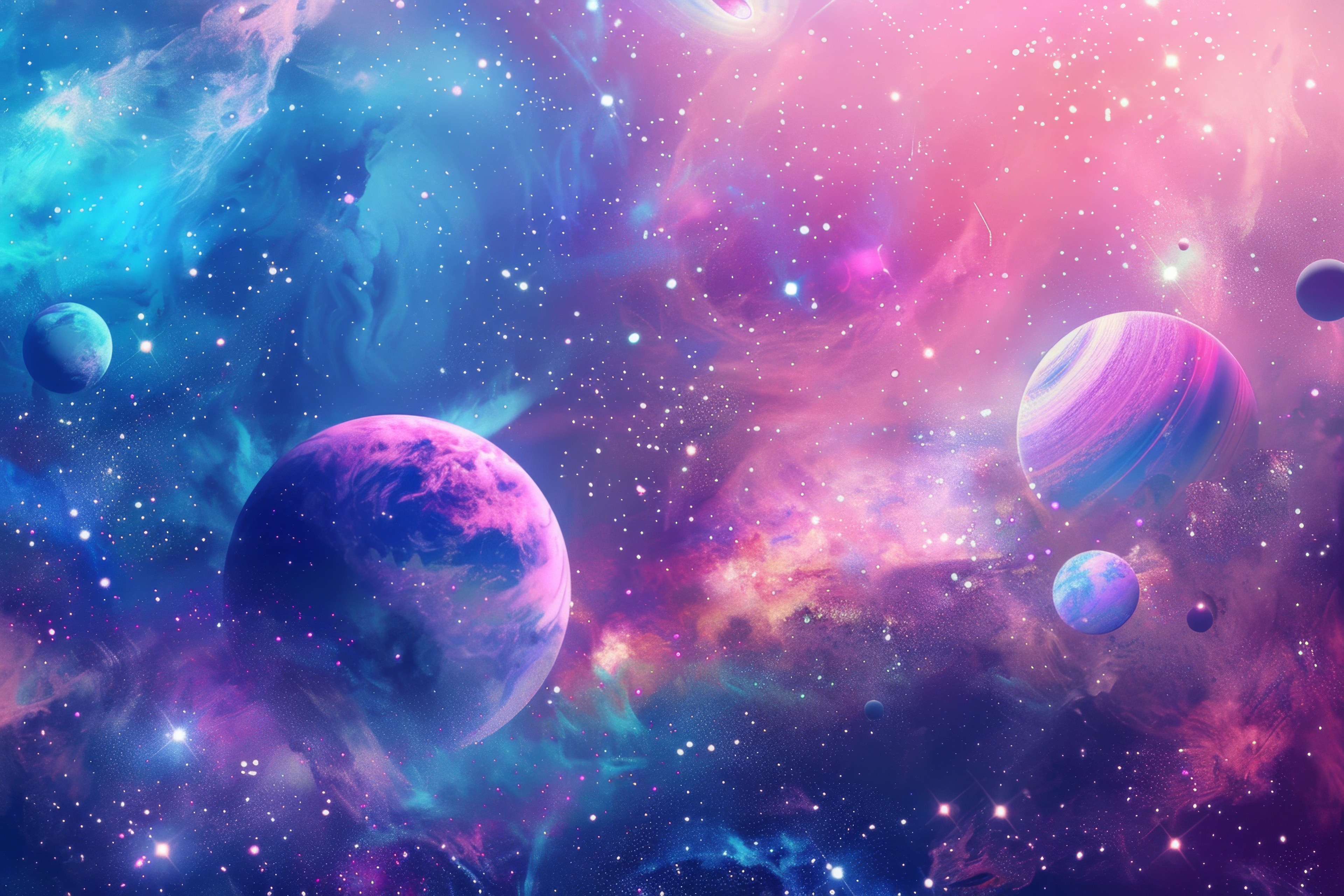 MINIGAME
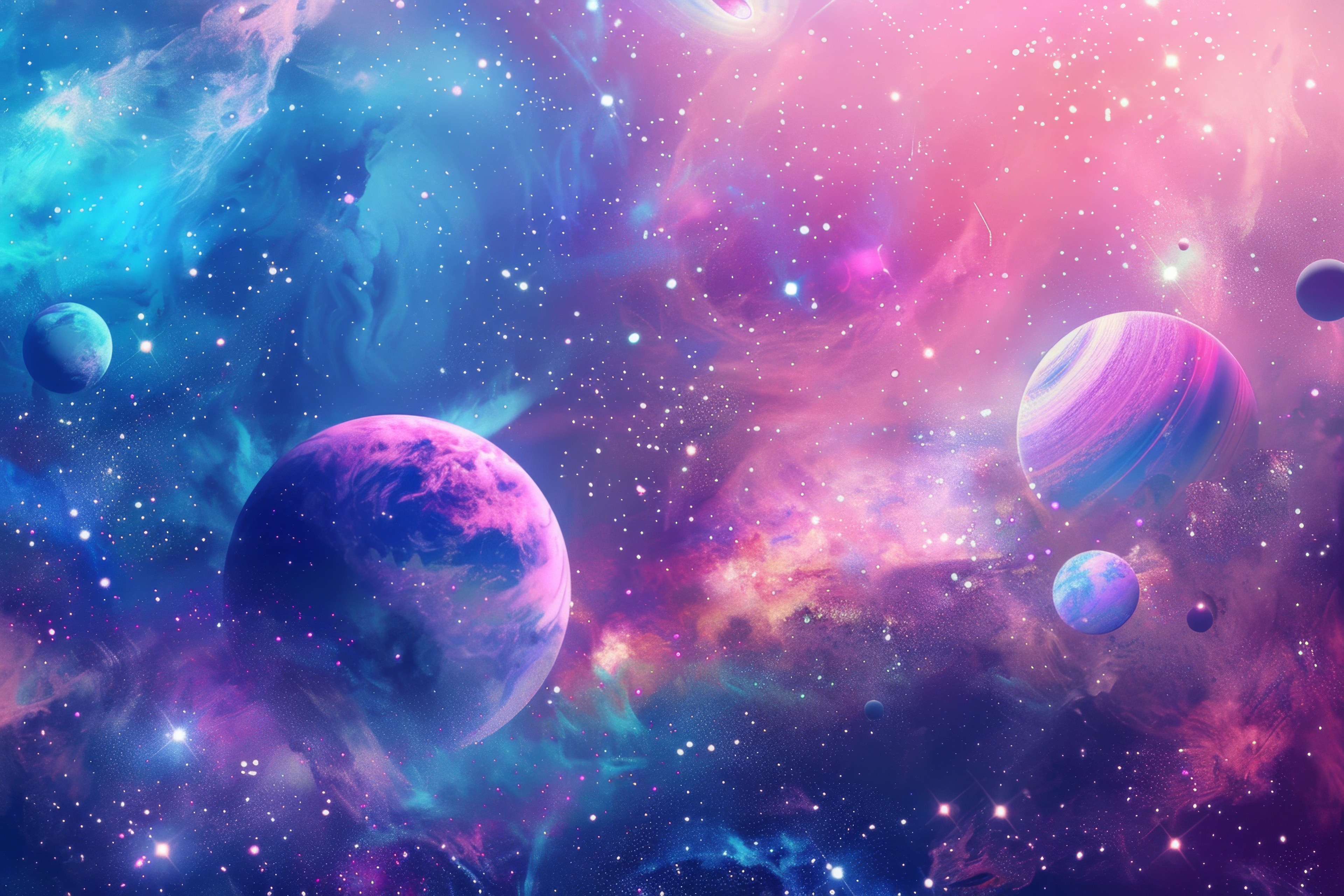 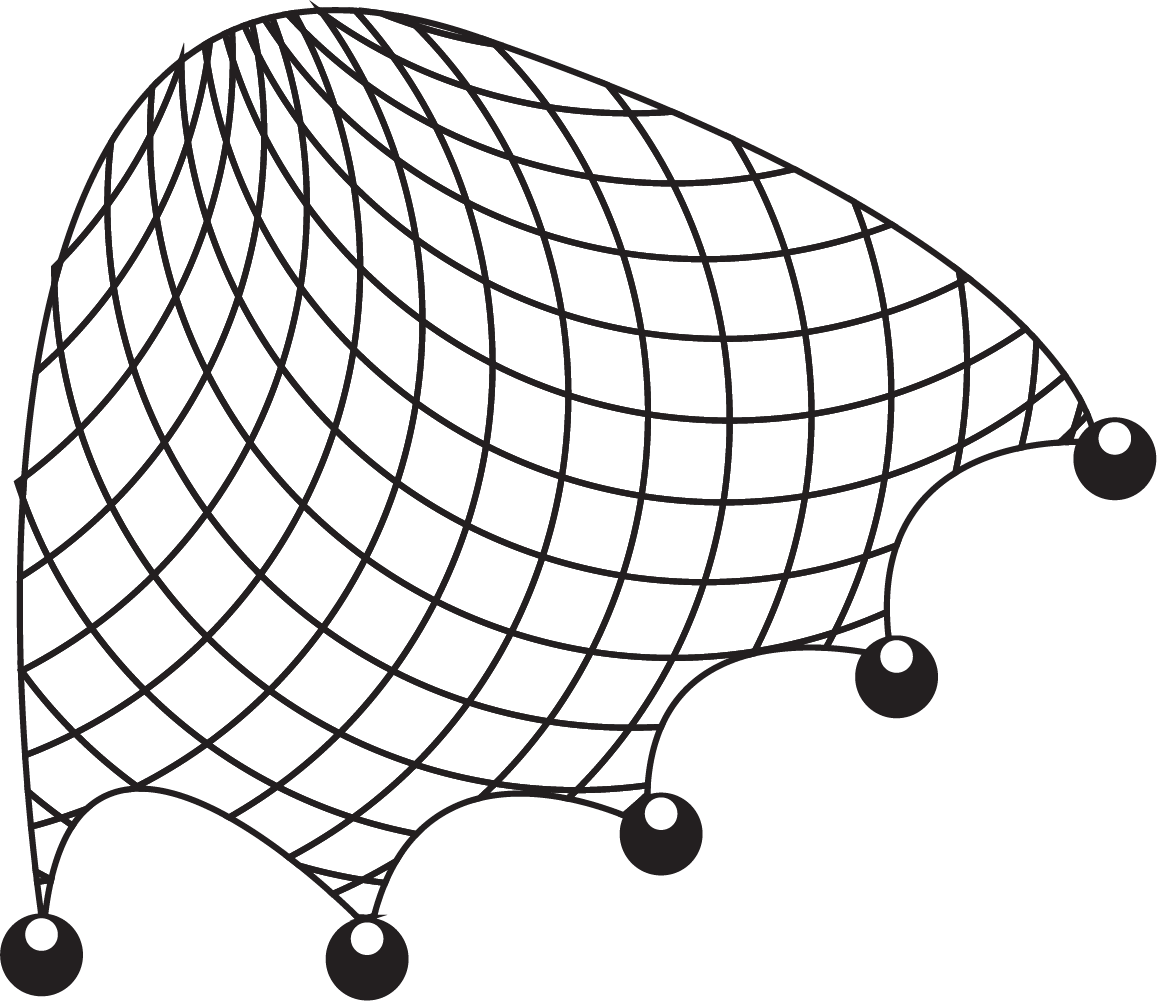 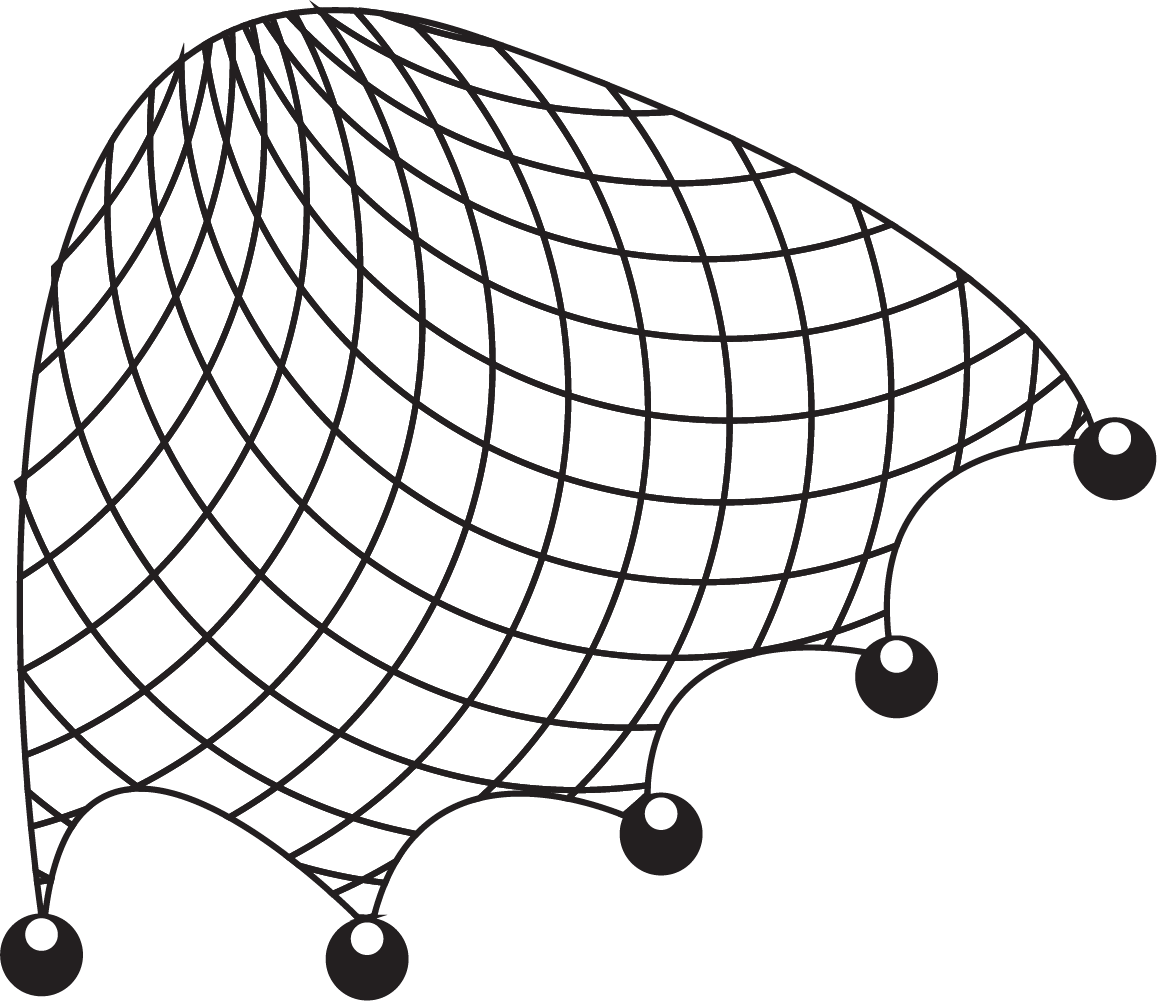 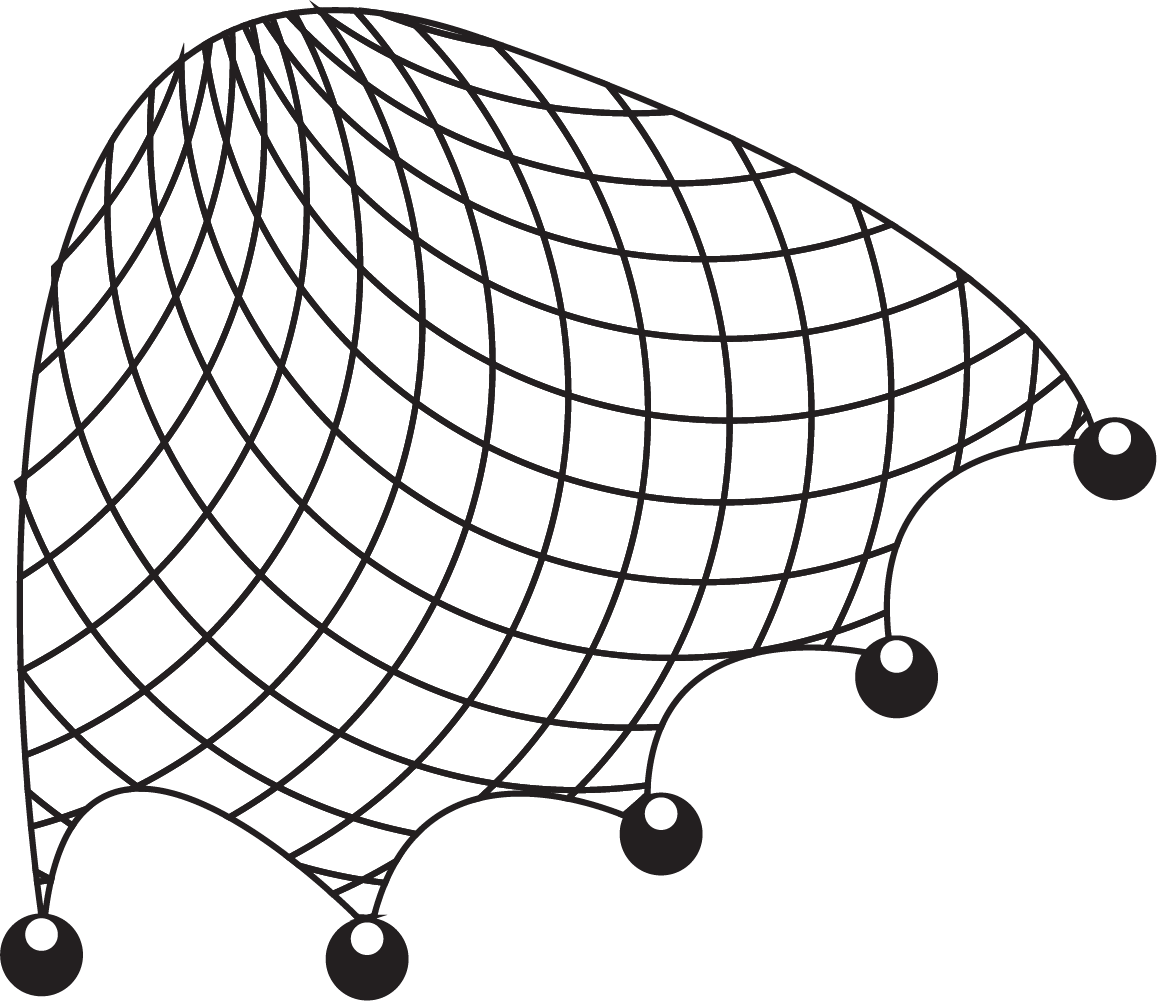 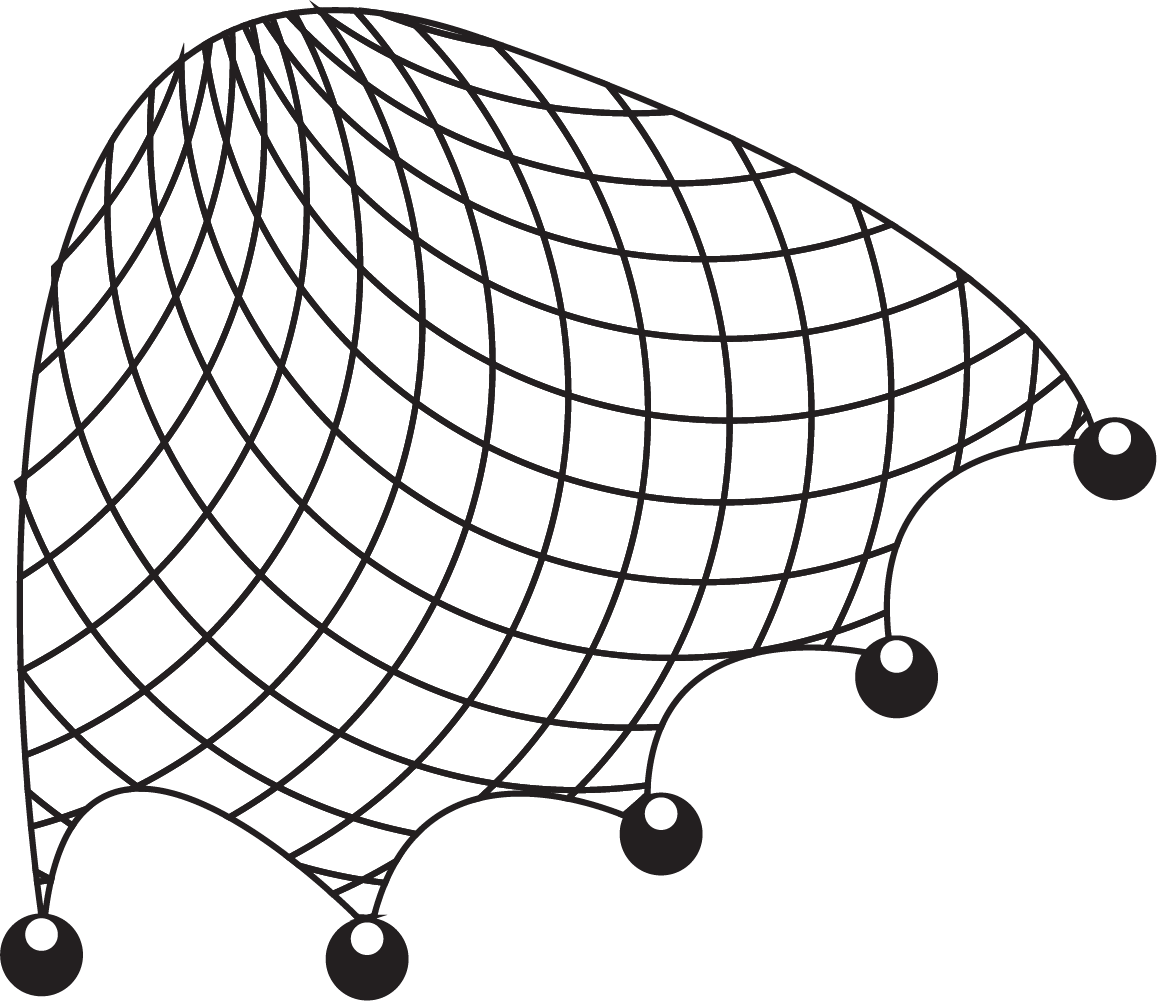 01
02
03
04
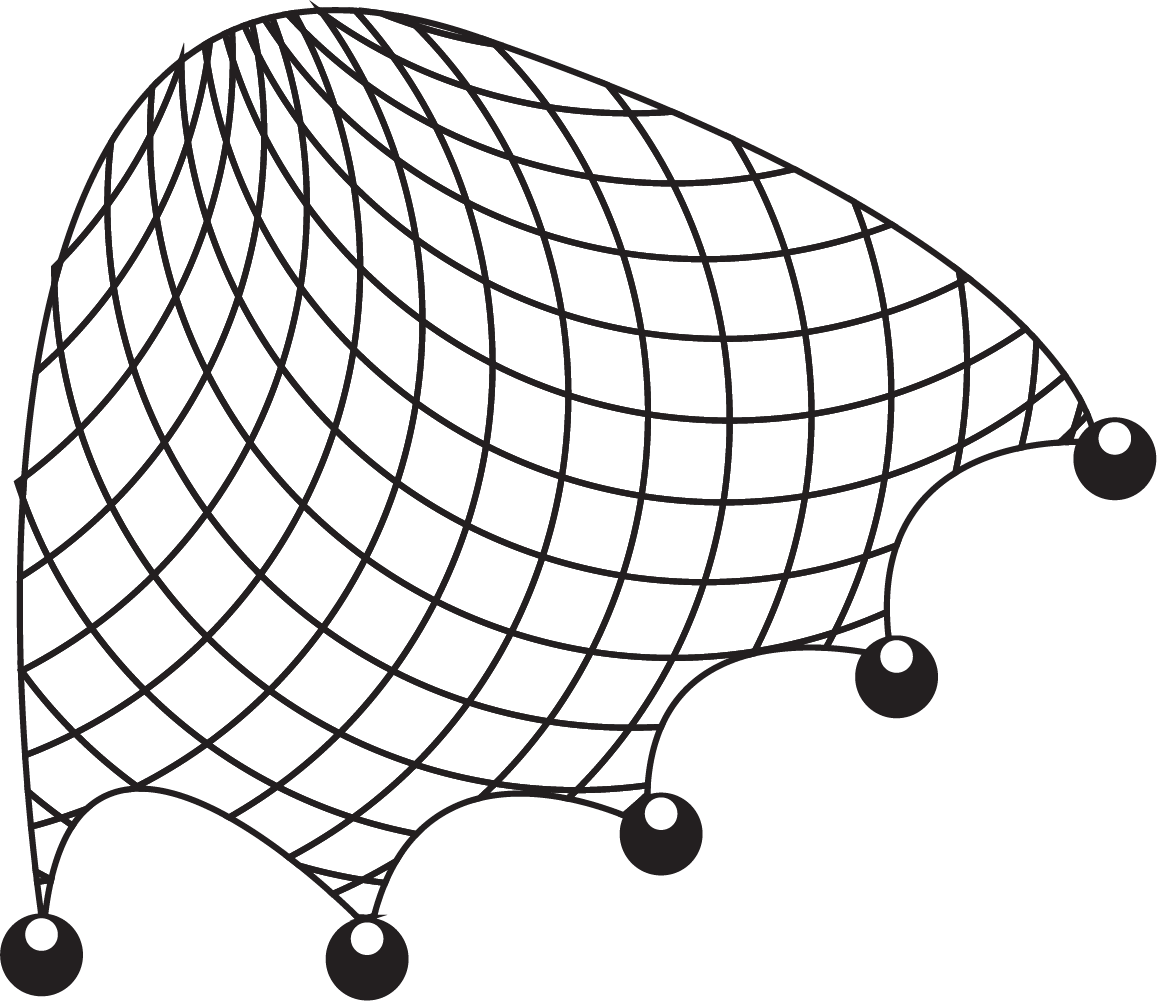 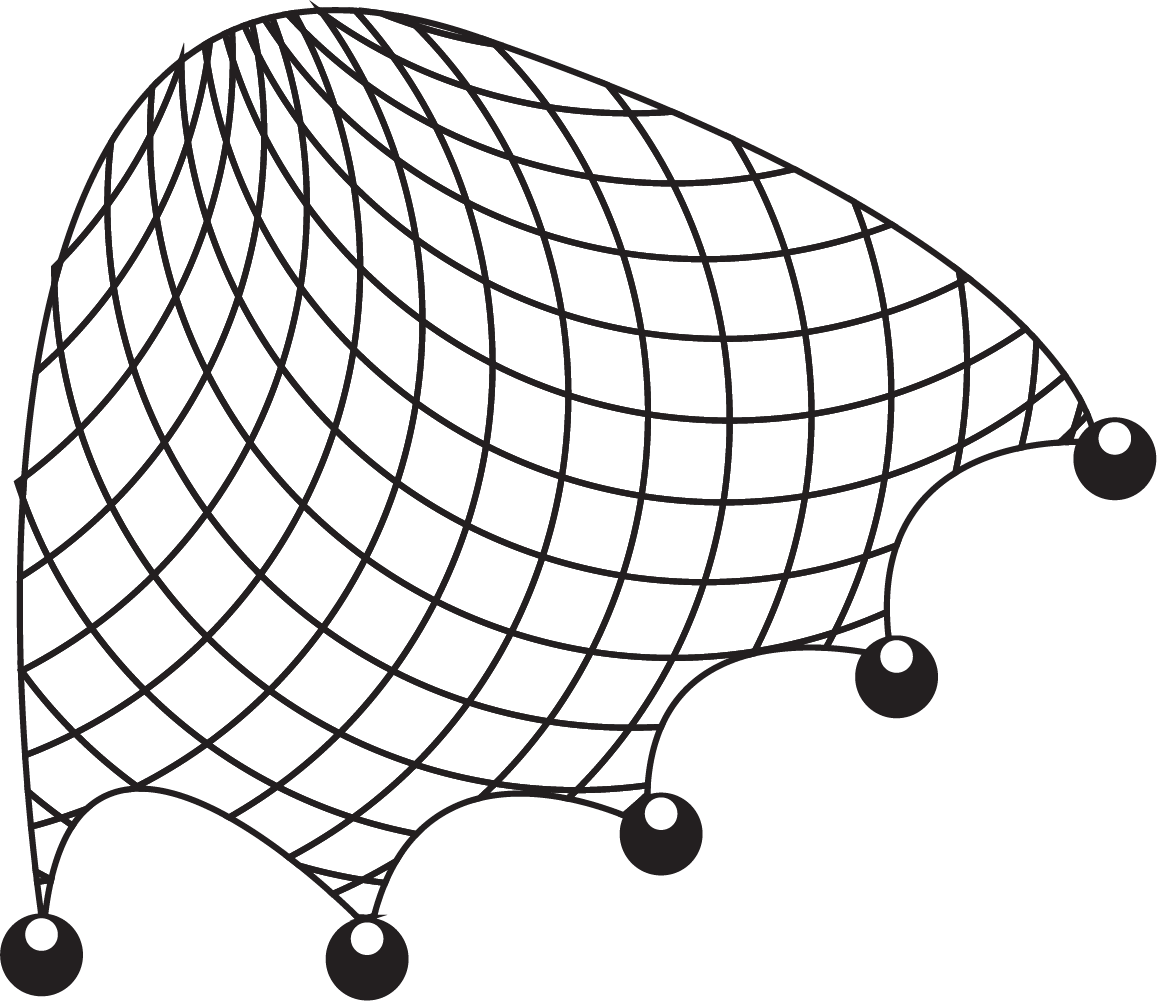 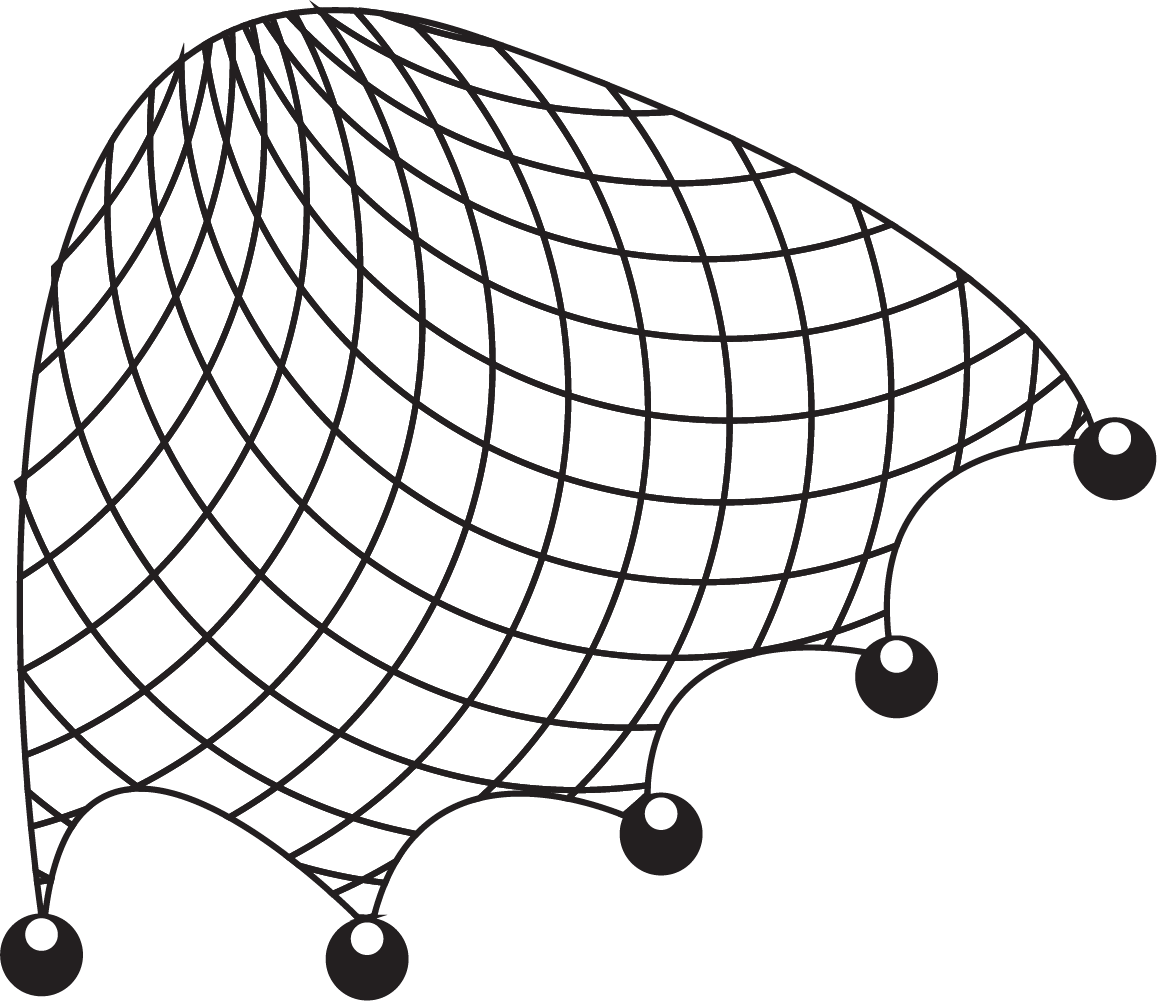 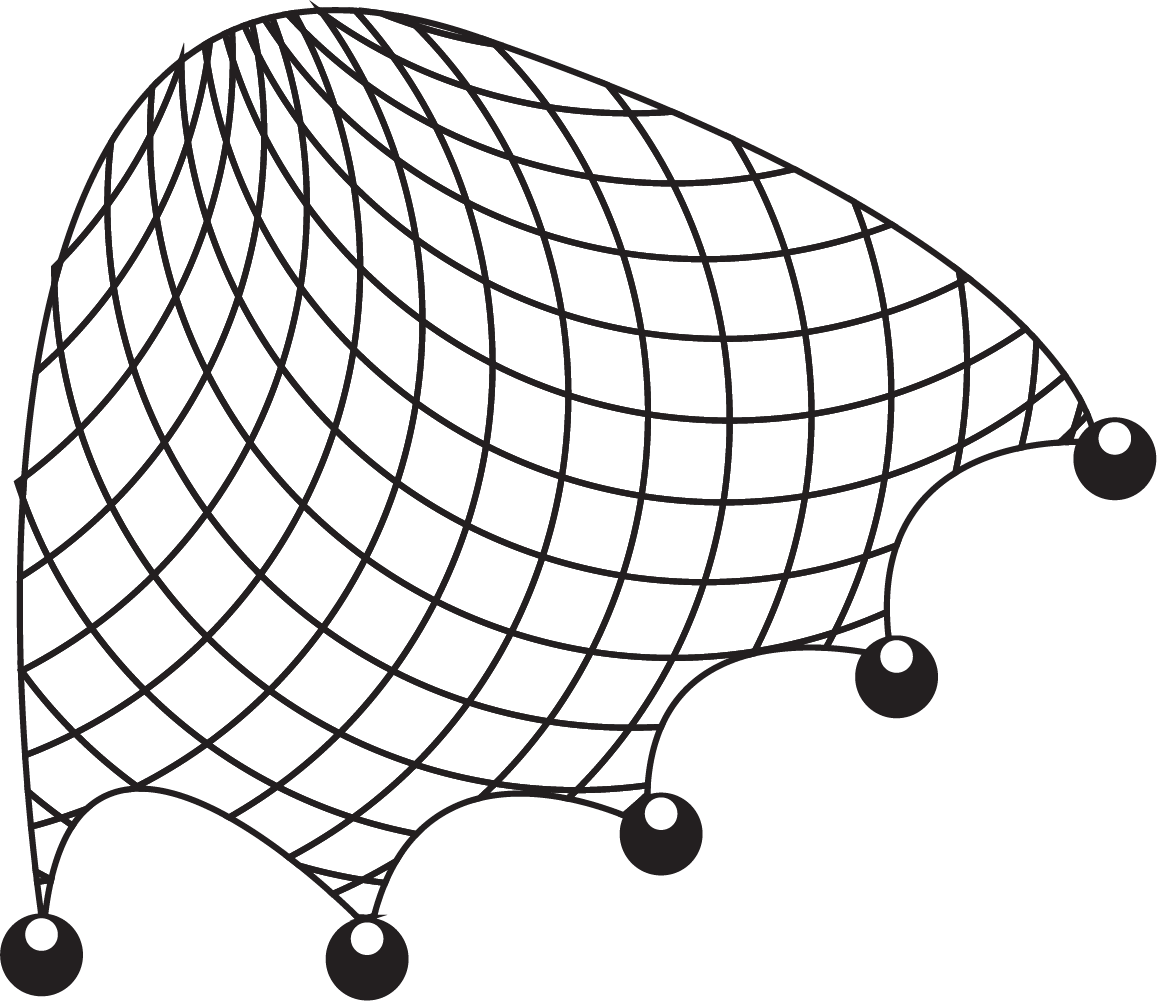 05
06
07
08
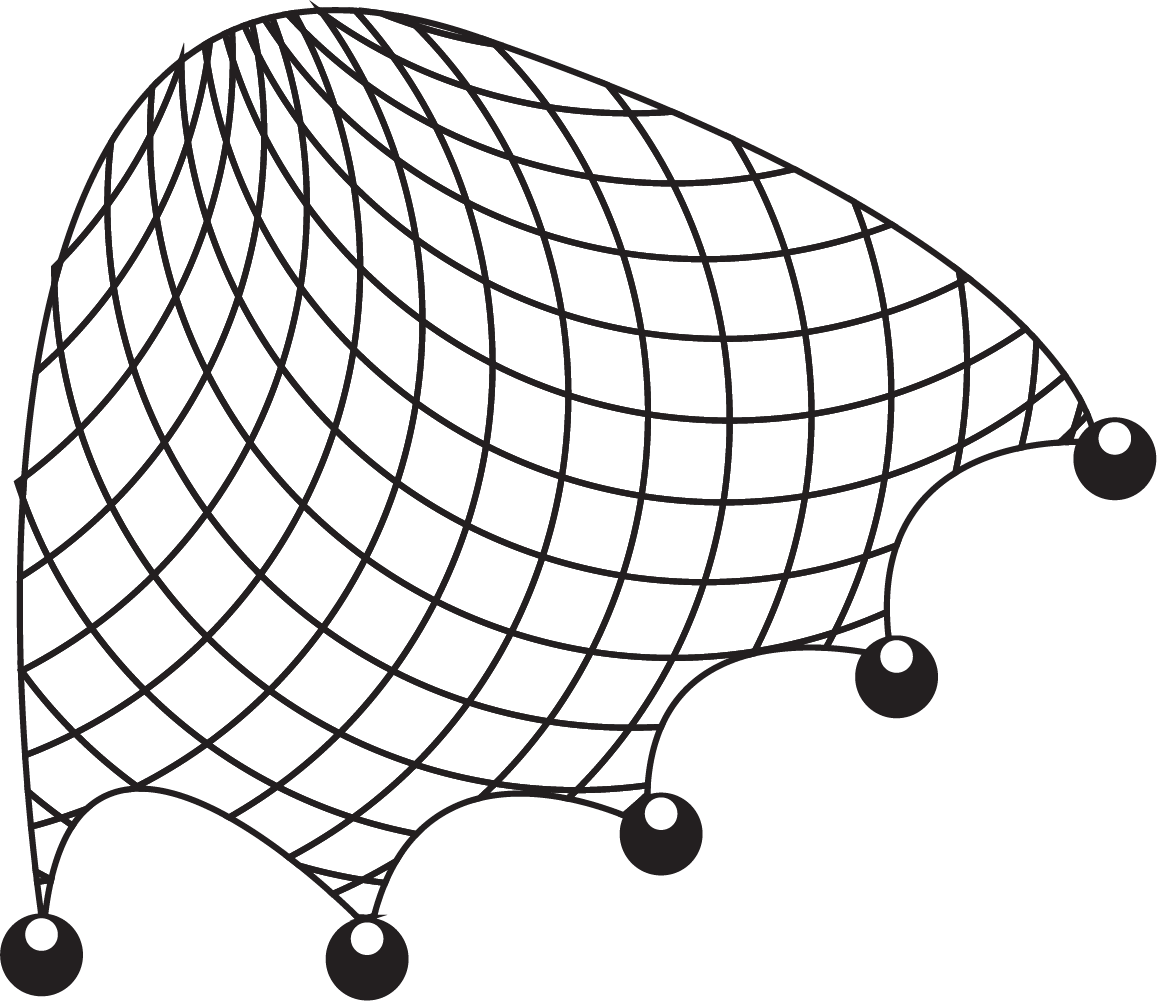 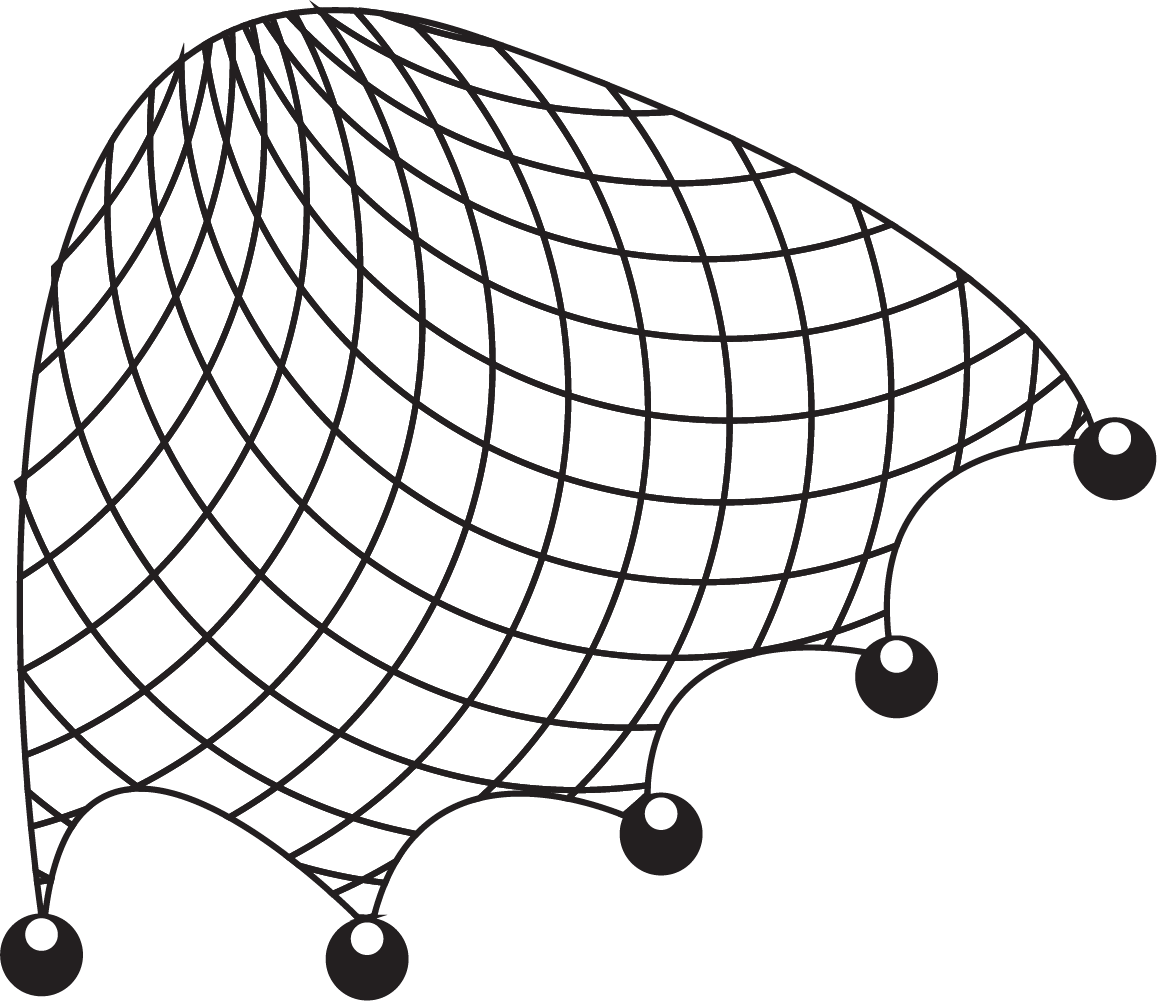 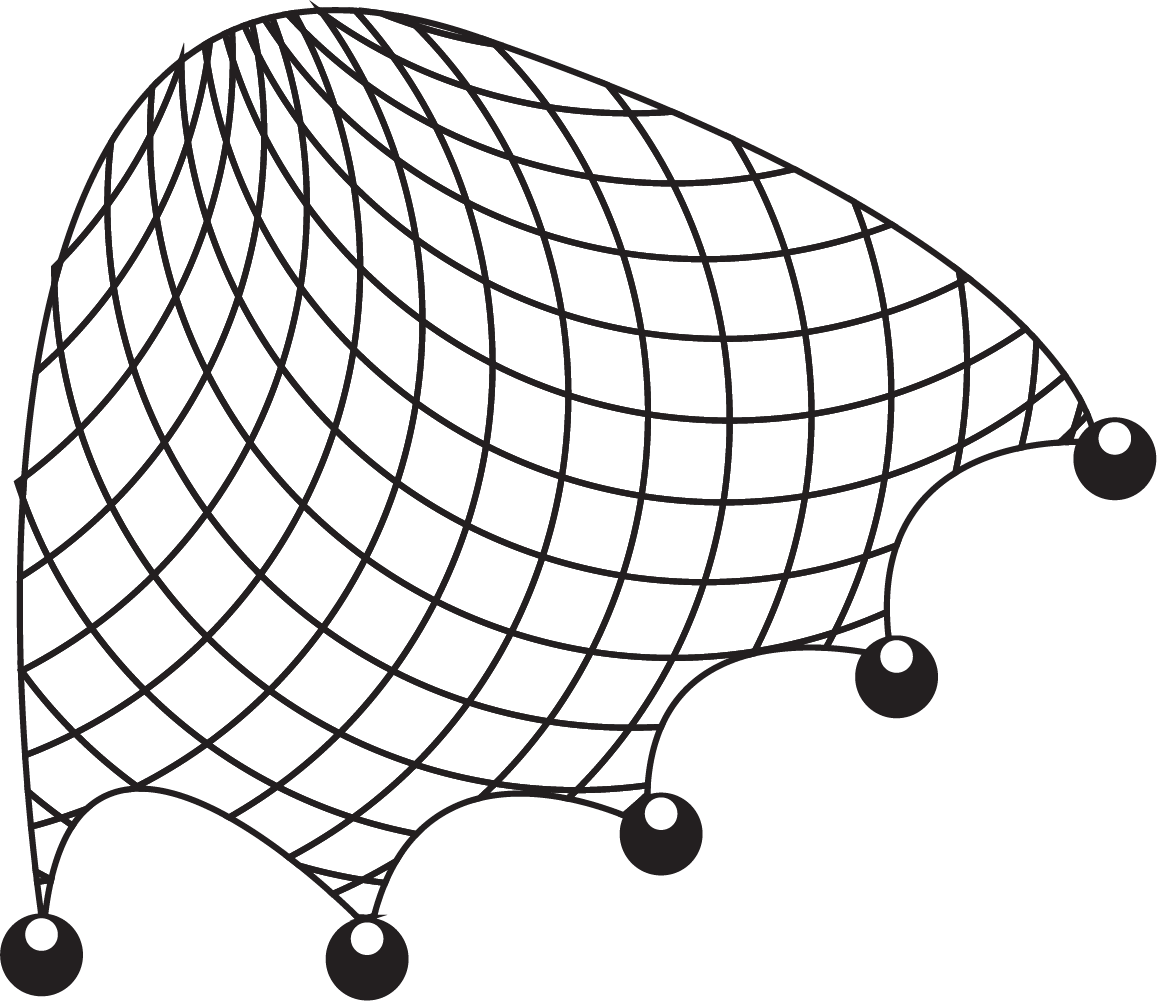 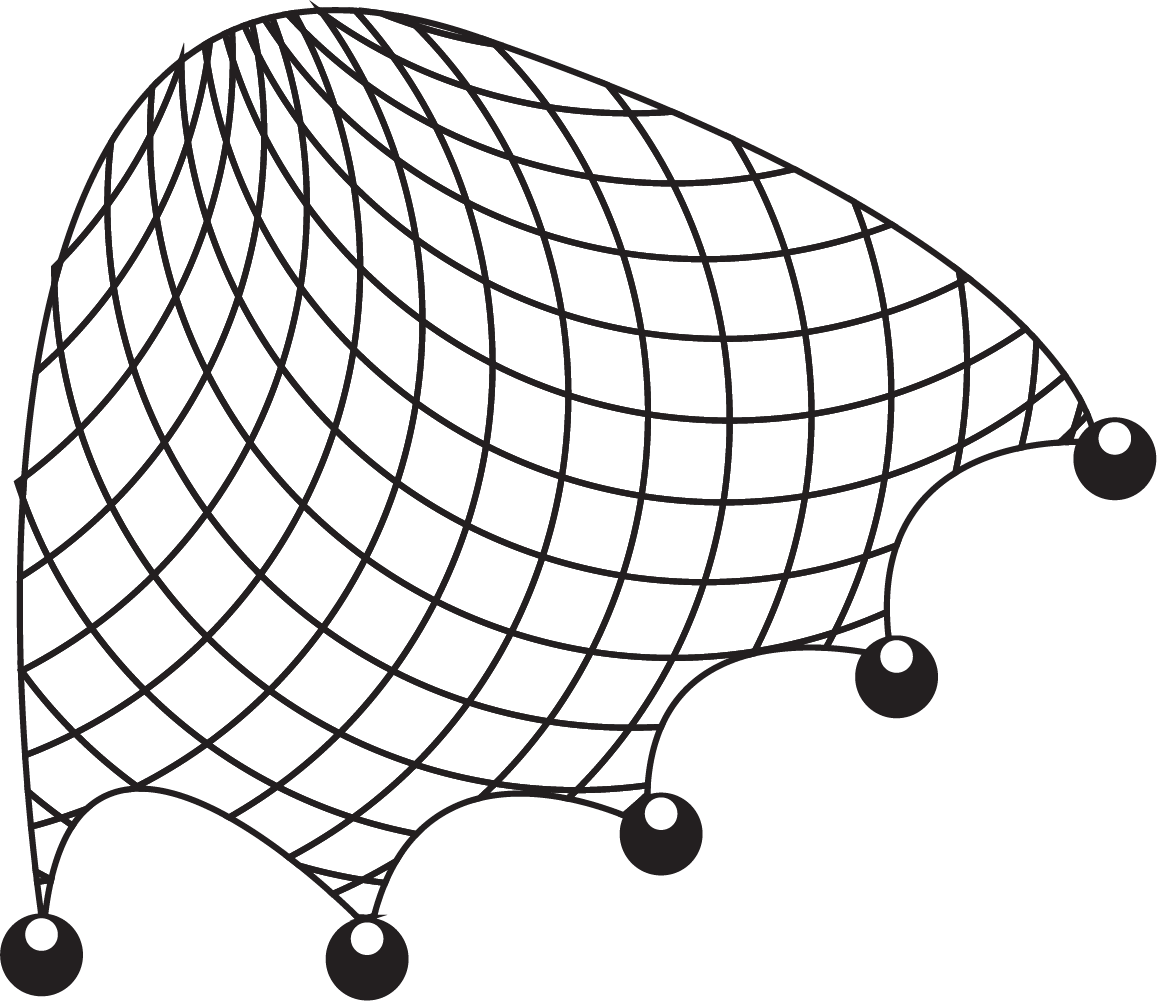 09
10
11
12
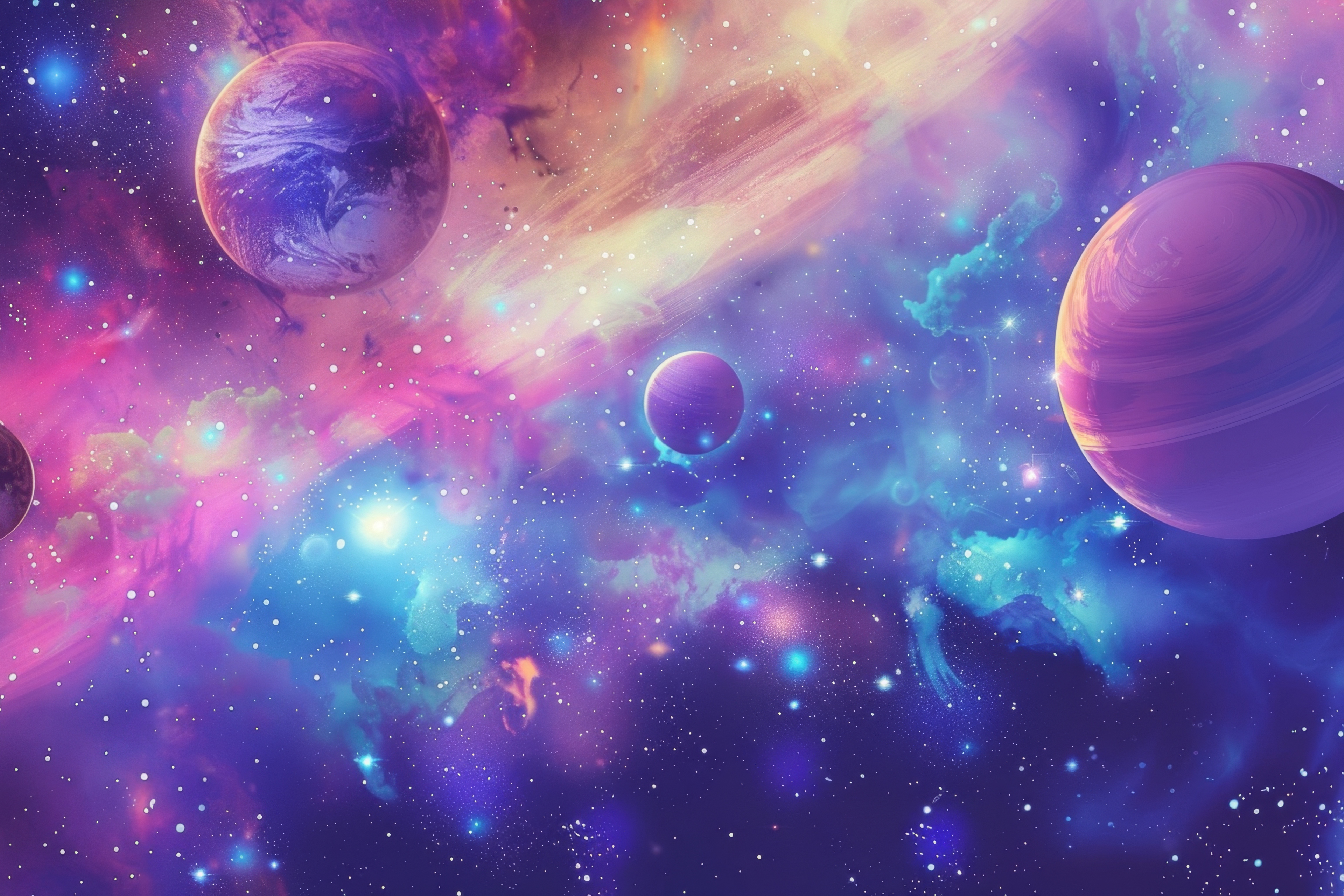 HCl + K2O ⟶ 
H2O + ?
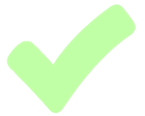 A. KCl
B. K2Cl
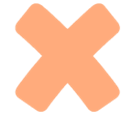 C. KCl2
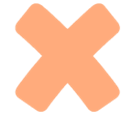 D. KCL
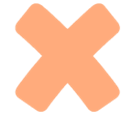 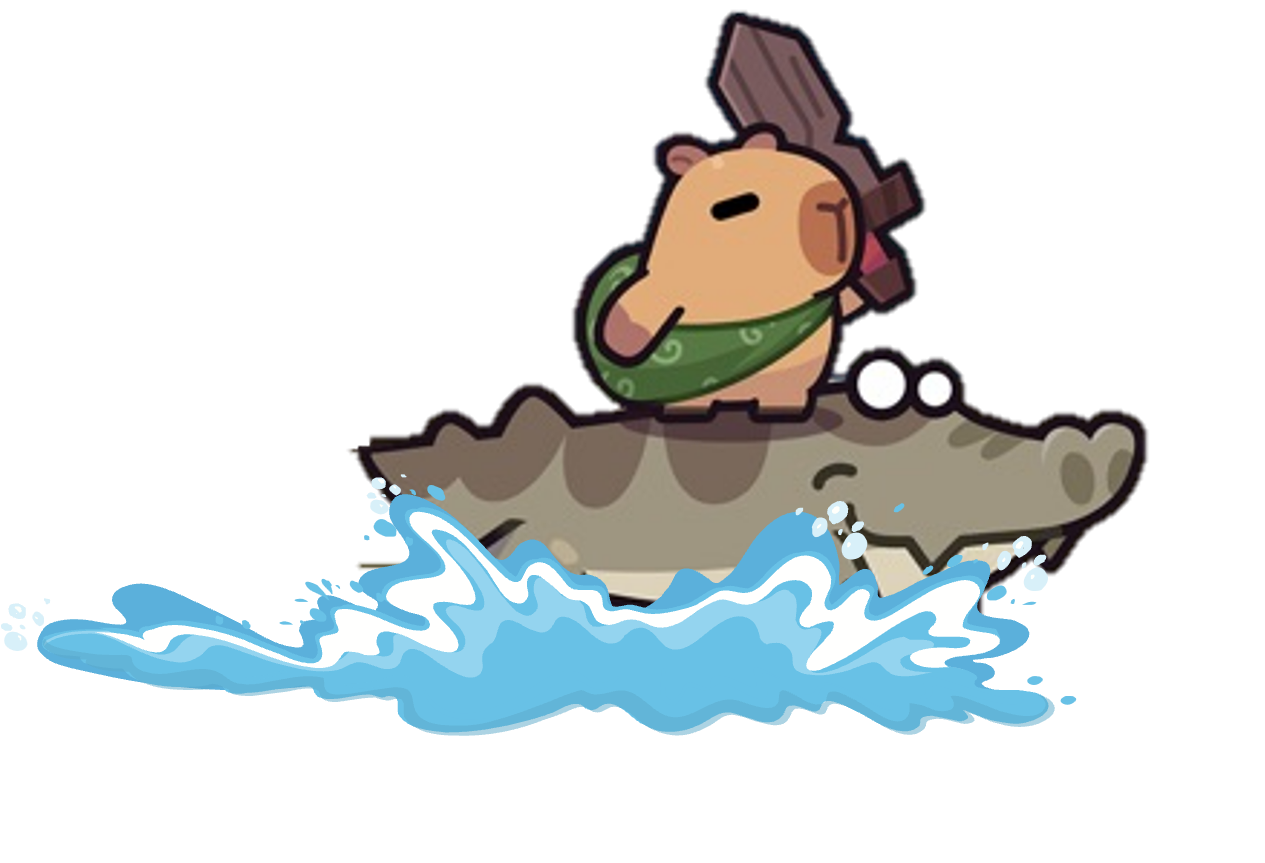 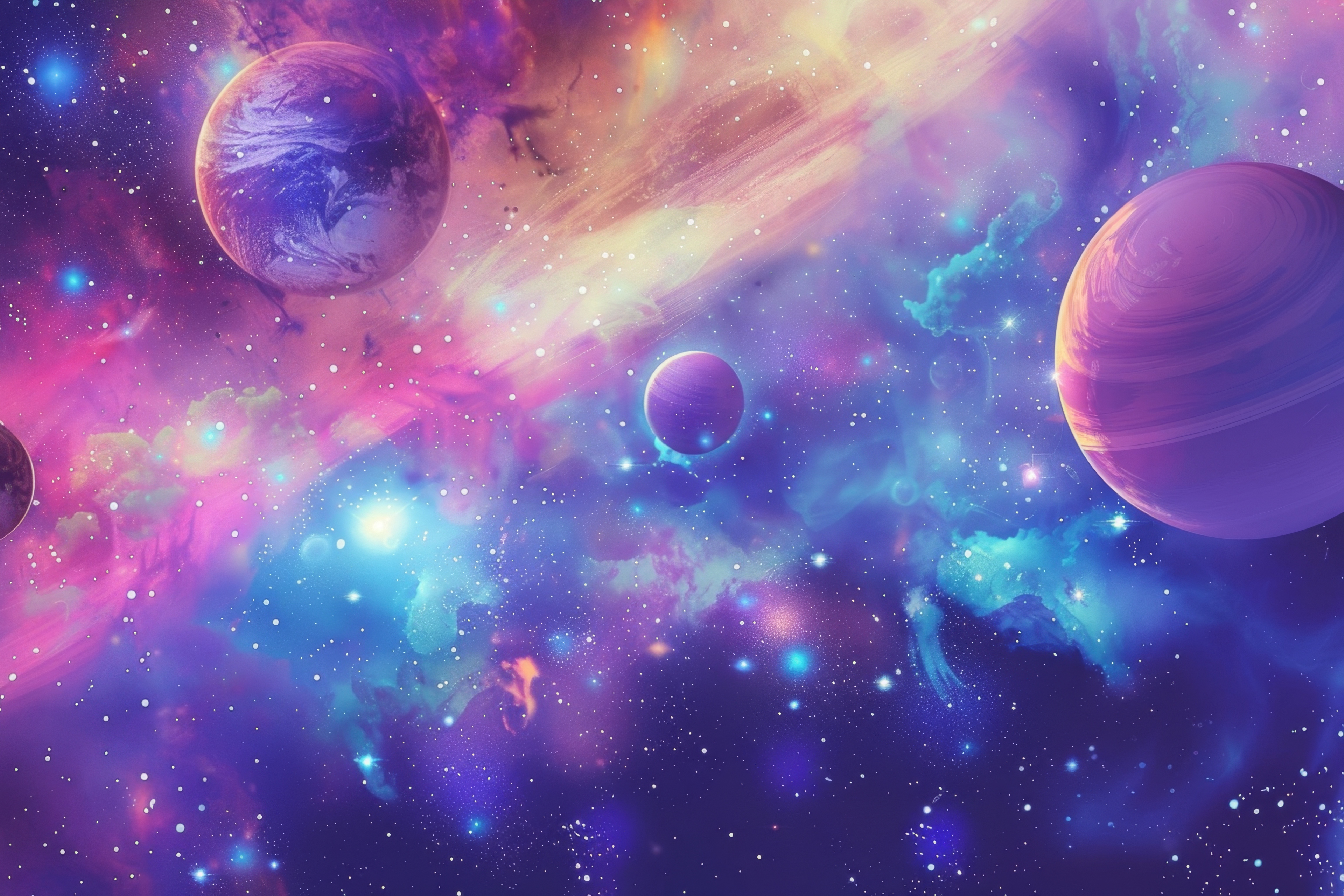 SO3 tác dụng chất nào sau đây?
HCl
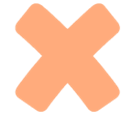 B. NaOH
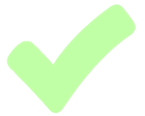 C. HNO3
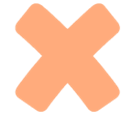 D. CH3COOH
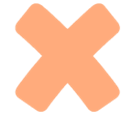 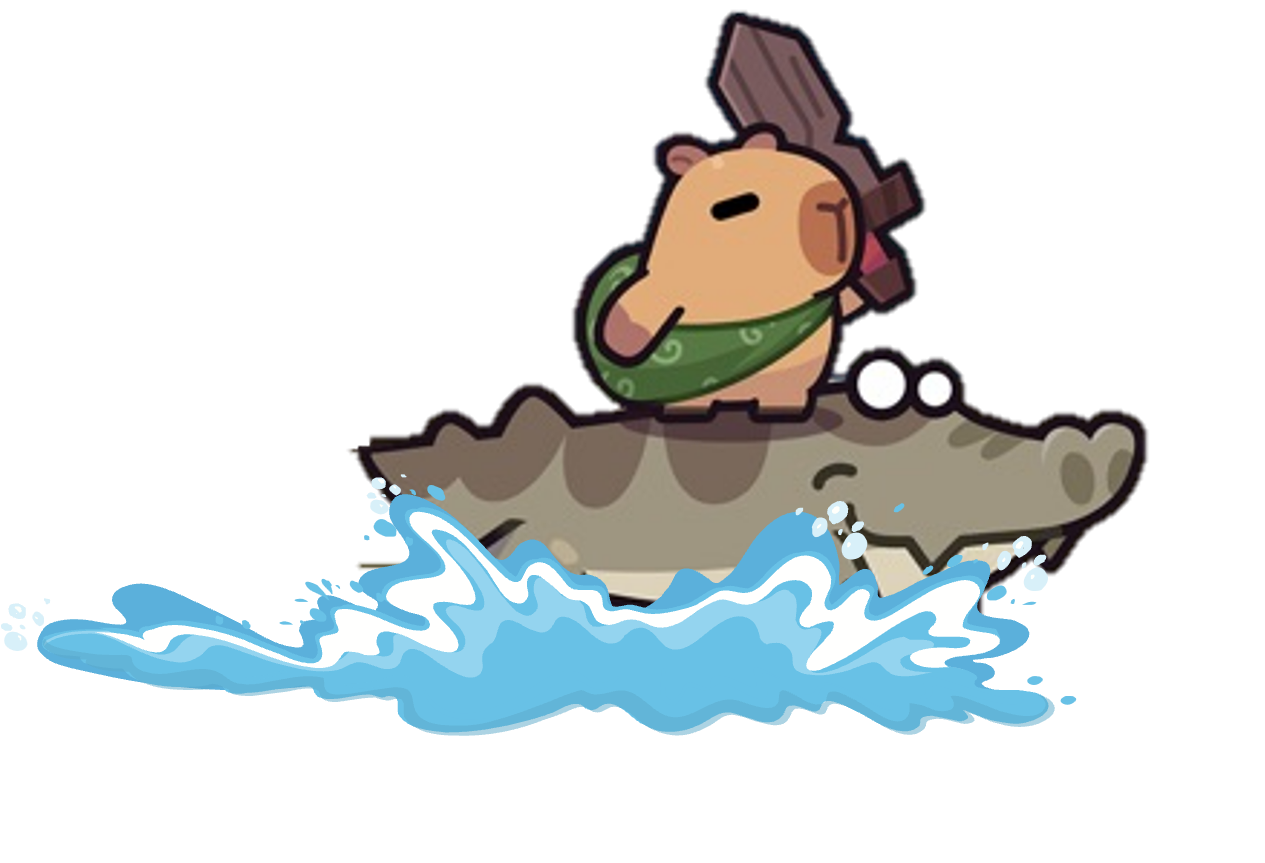 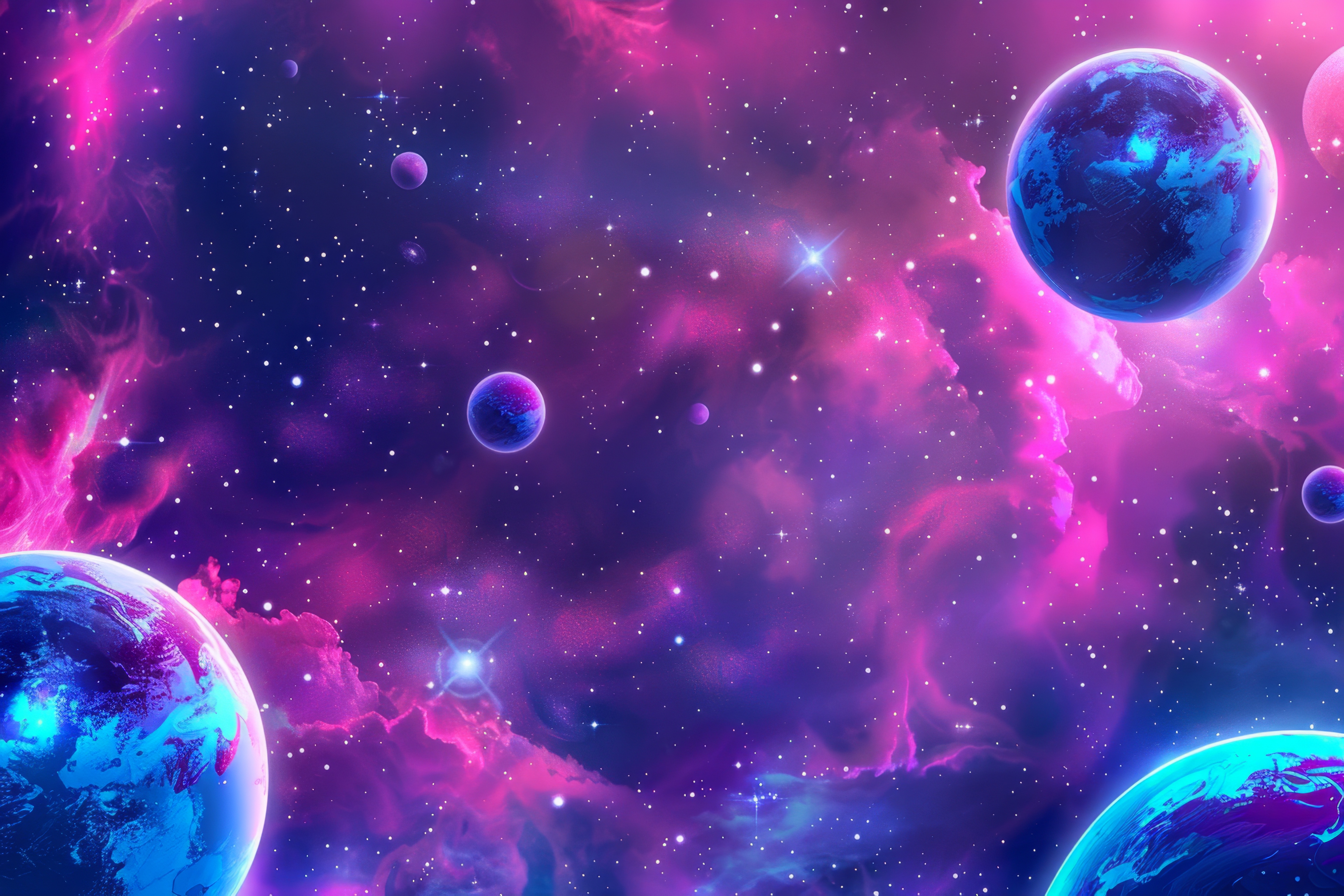 Hiệu ứng nhà kính do khí nào gây ra?
CO
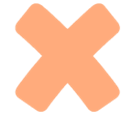 B. H2O
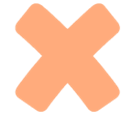 C. CO2
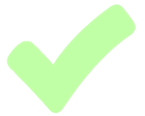 D. SO2
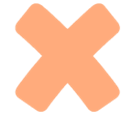 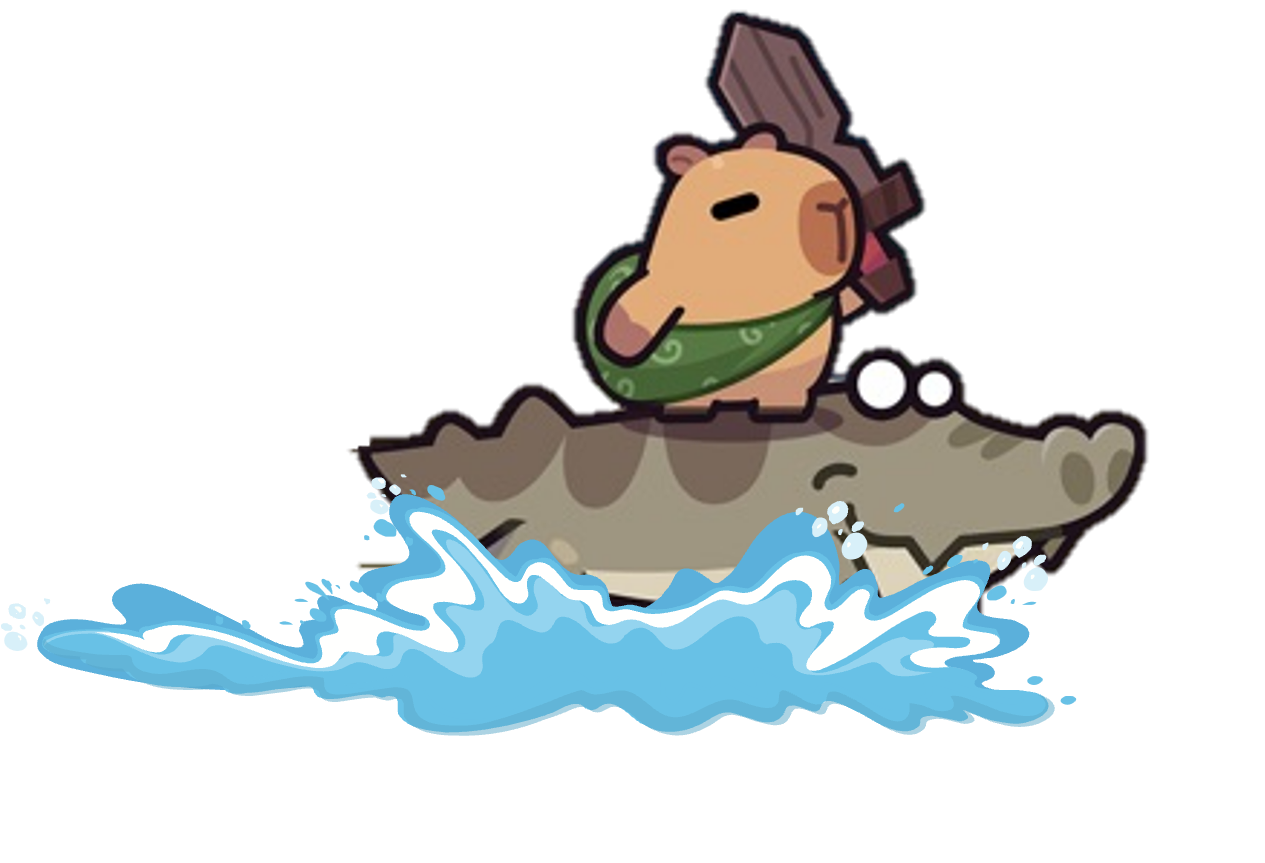 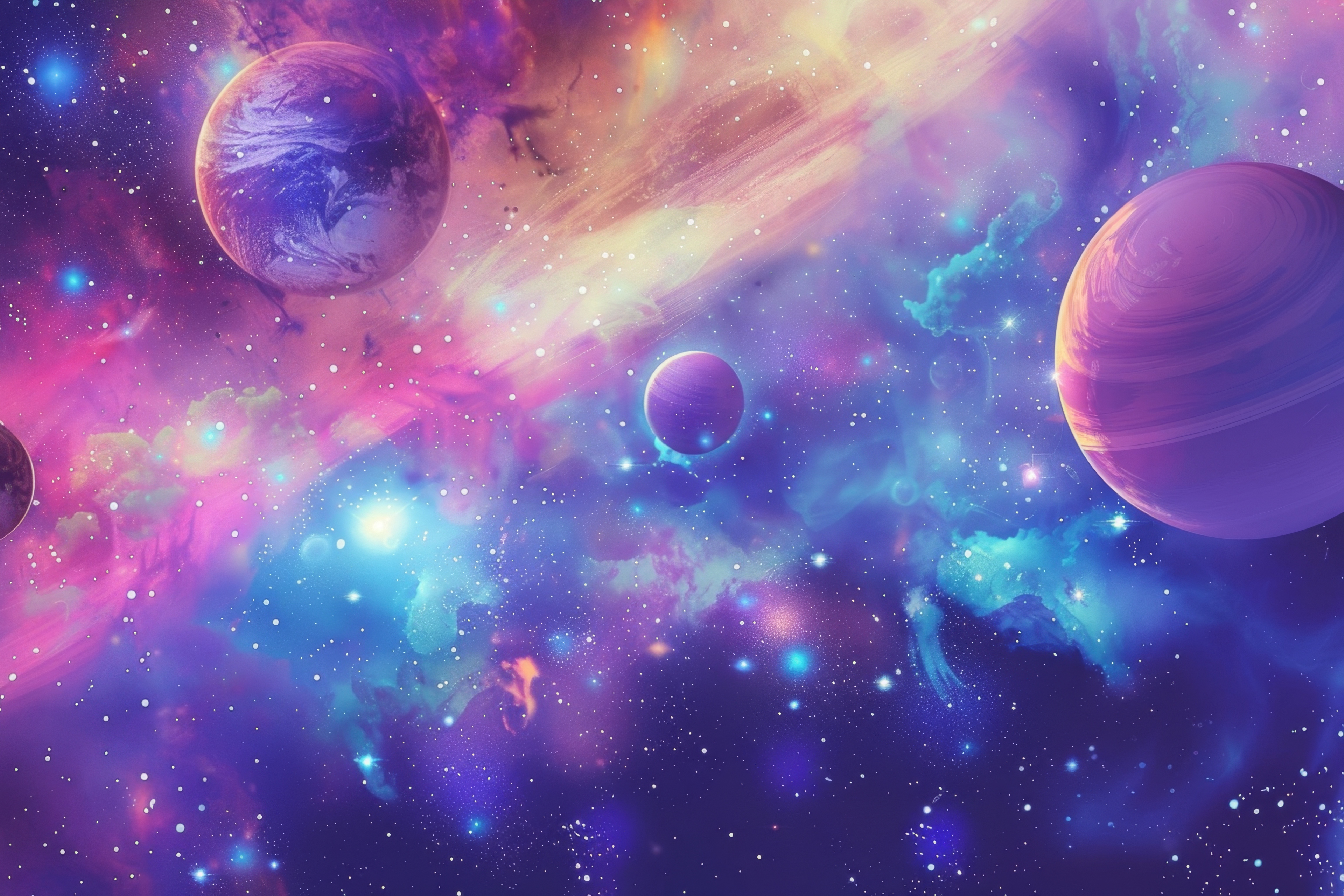 Nguyên nhân gây ra hiện tượng mưa acid do?
N2O
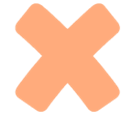 B. K2O
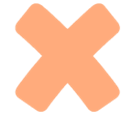 C. NO
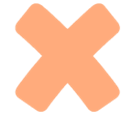 D. SO2
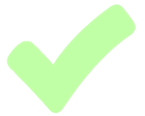 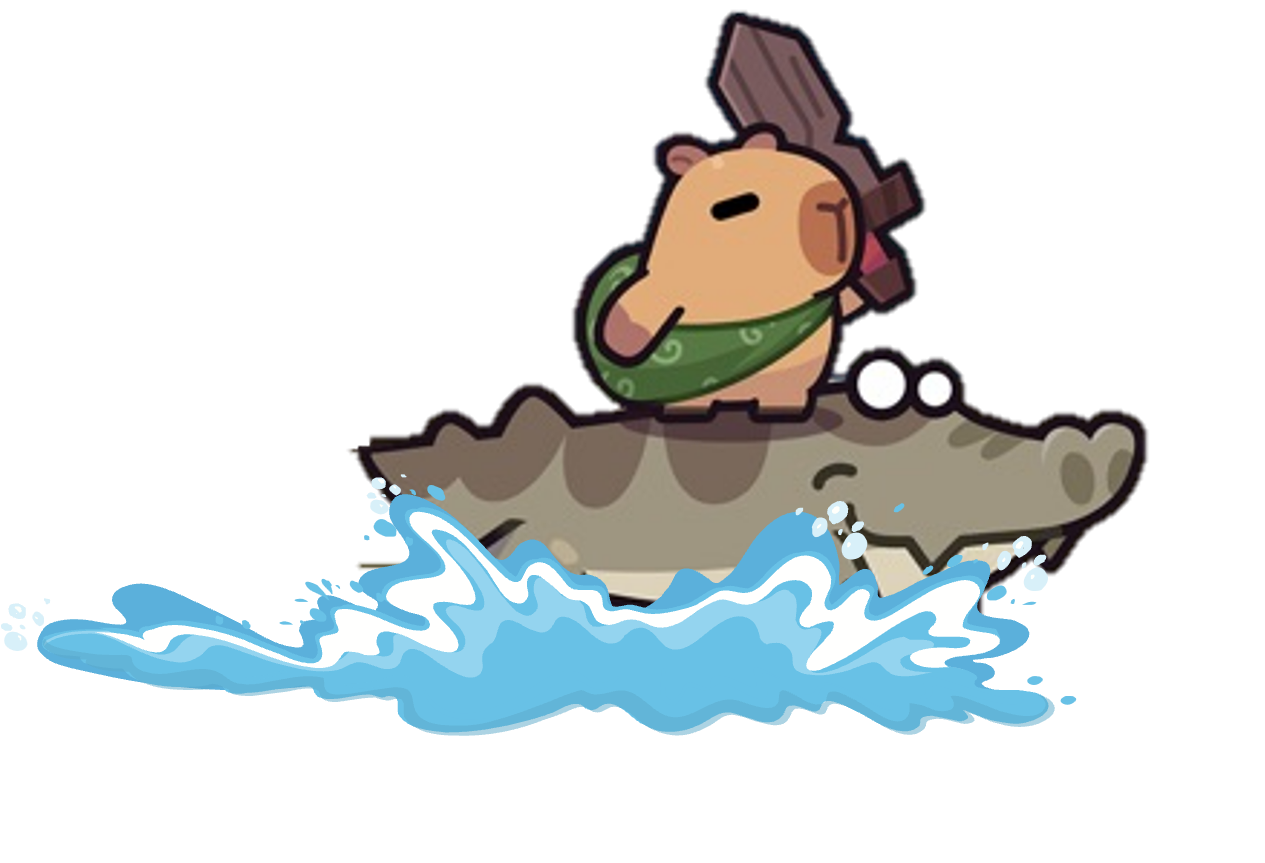 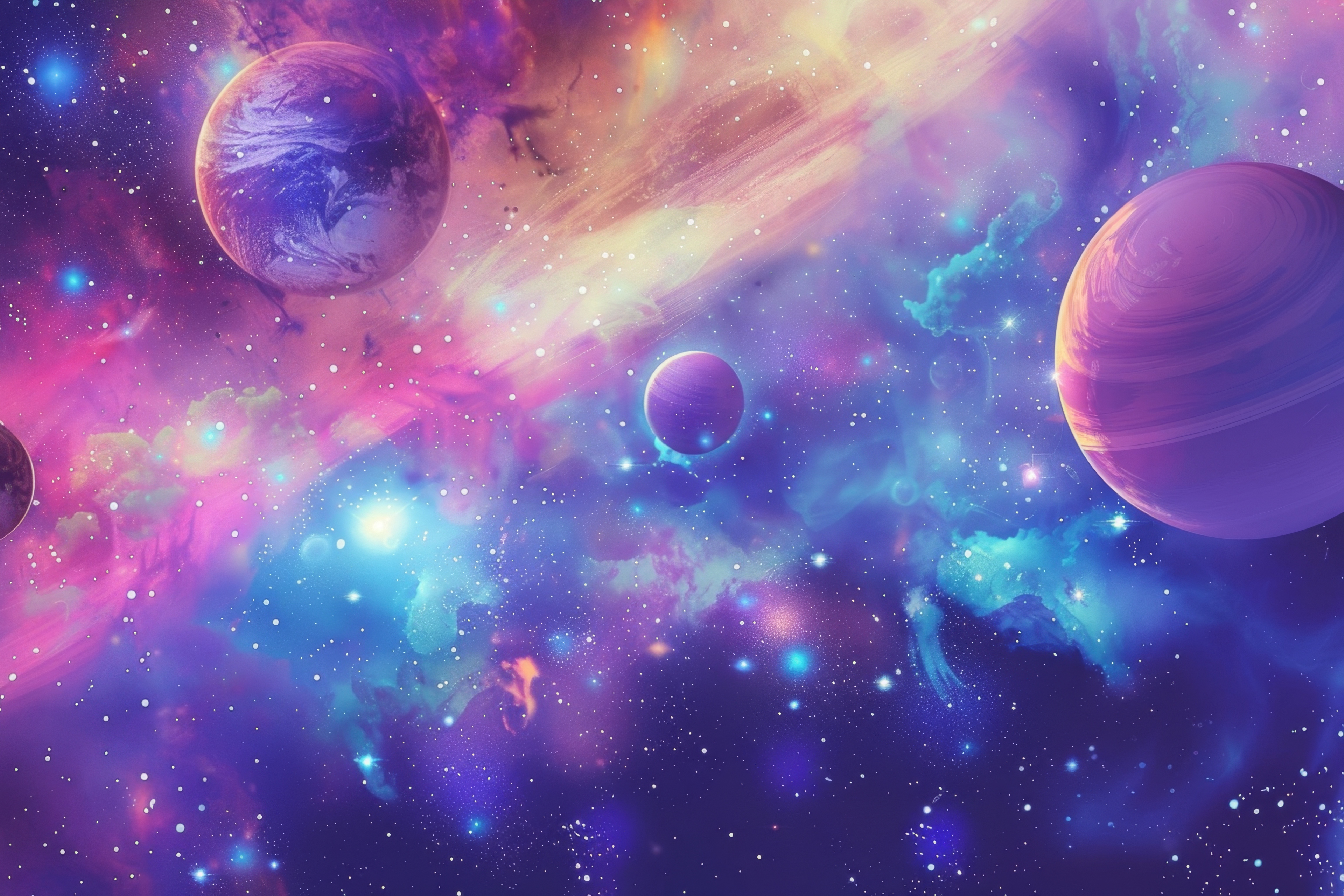 A. Oxide base
CaO là oxide nào?
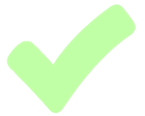 B. Oxide trung tính
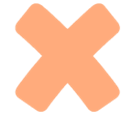 C. Oxide lưỡng tính
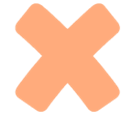 D. Oxide acid
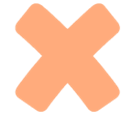 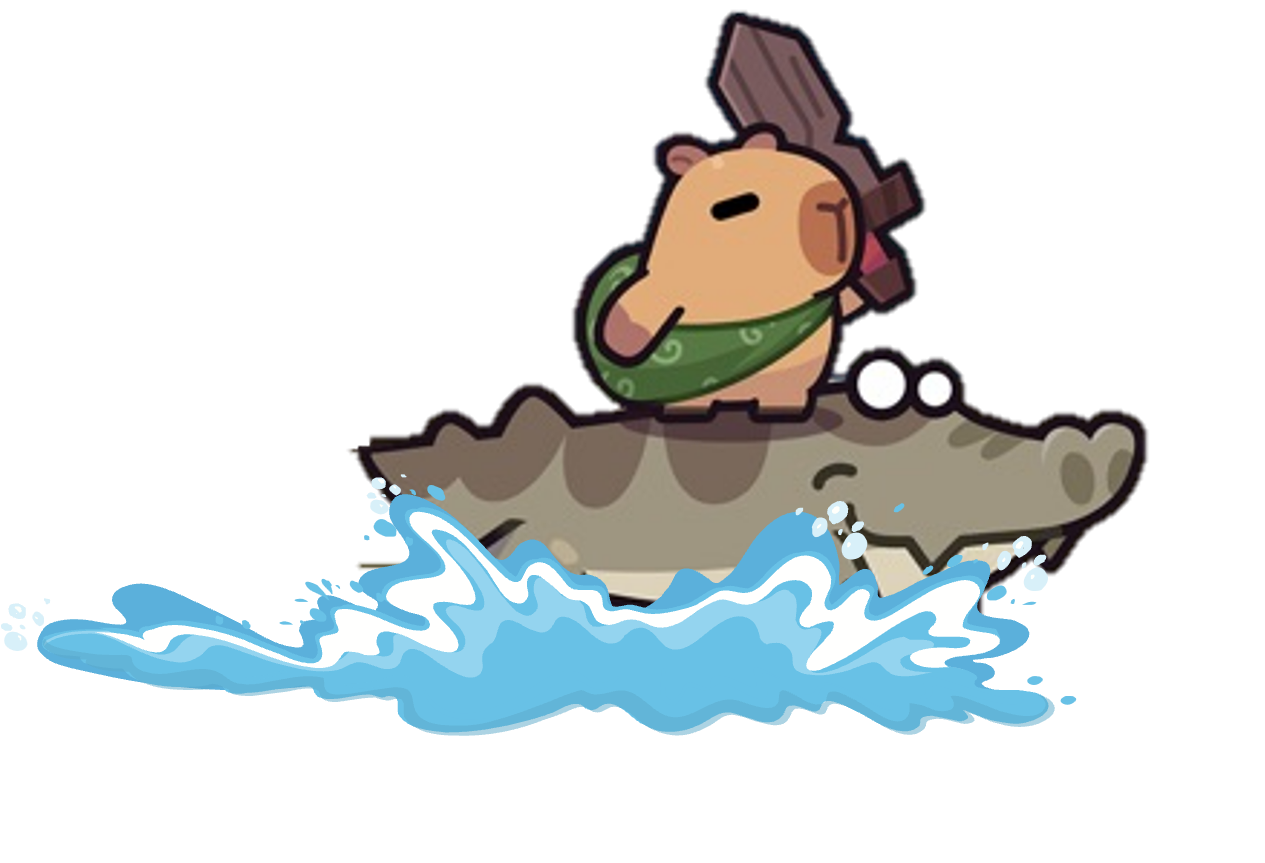 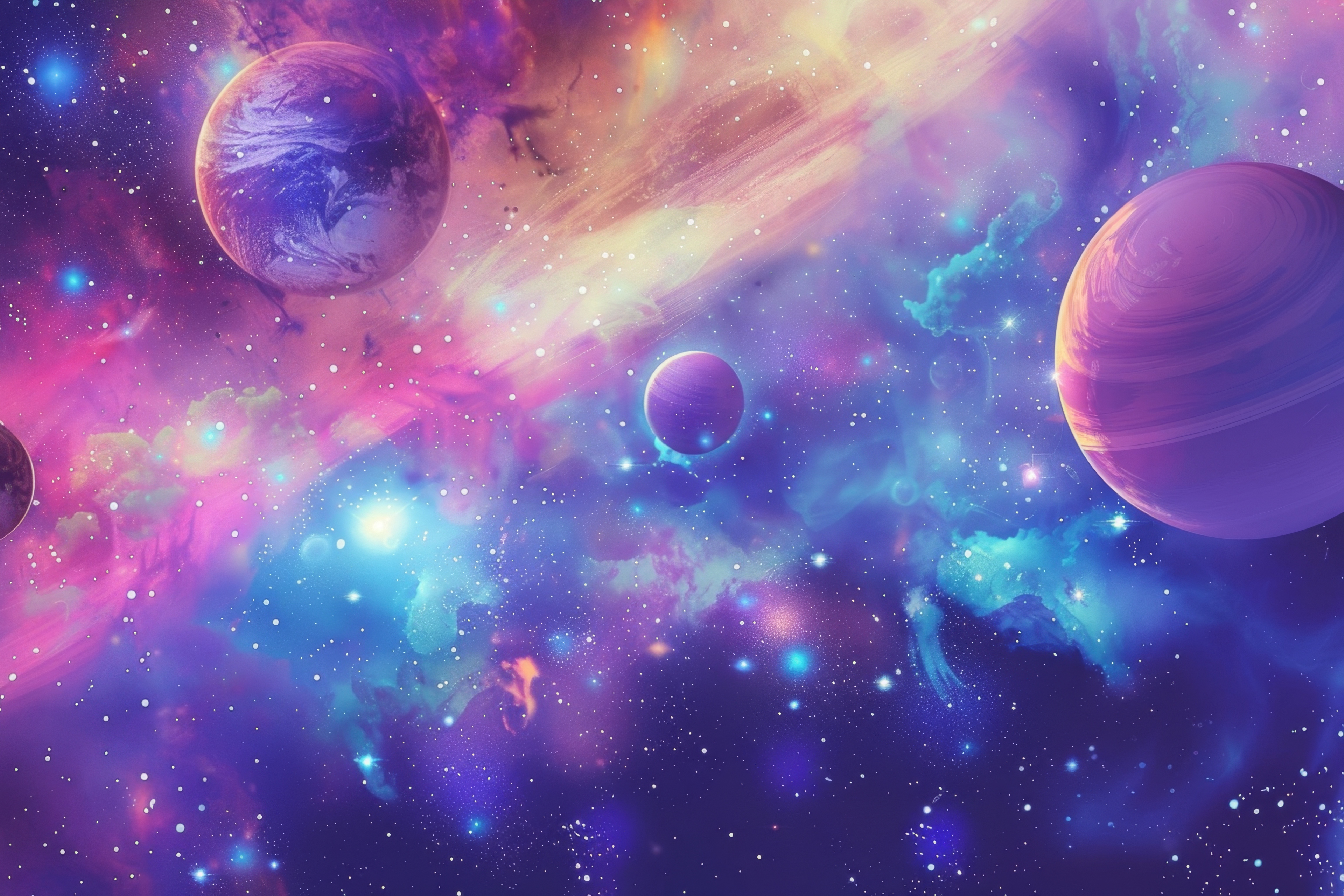 CO là oxide nào?
Oxide base
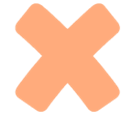 B. Oxide trung tính
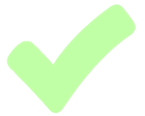 C. Oxide lưỡng tính
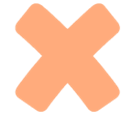 D. Oxide acid
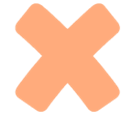 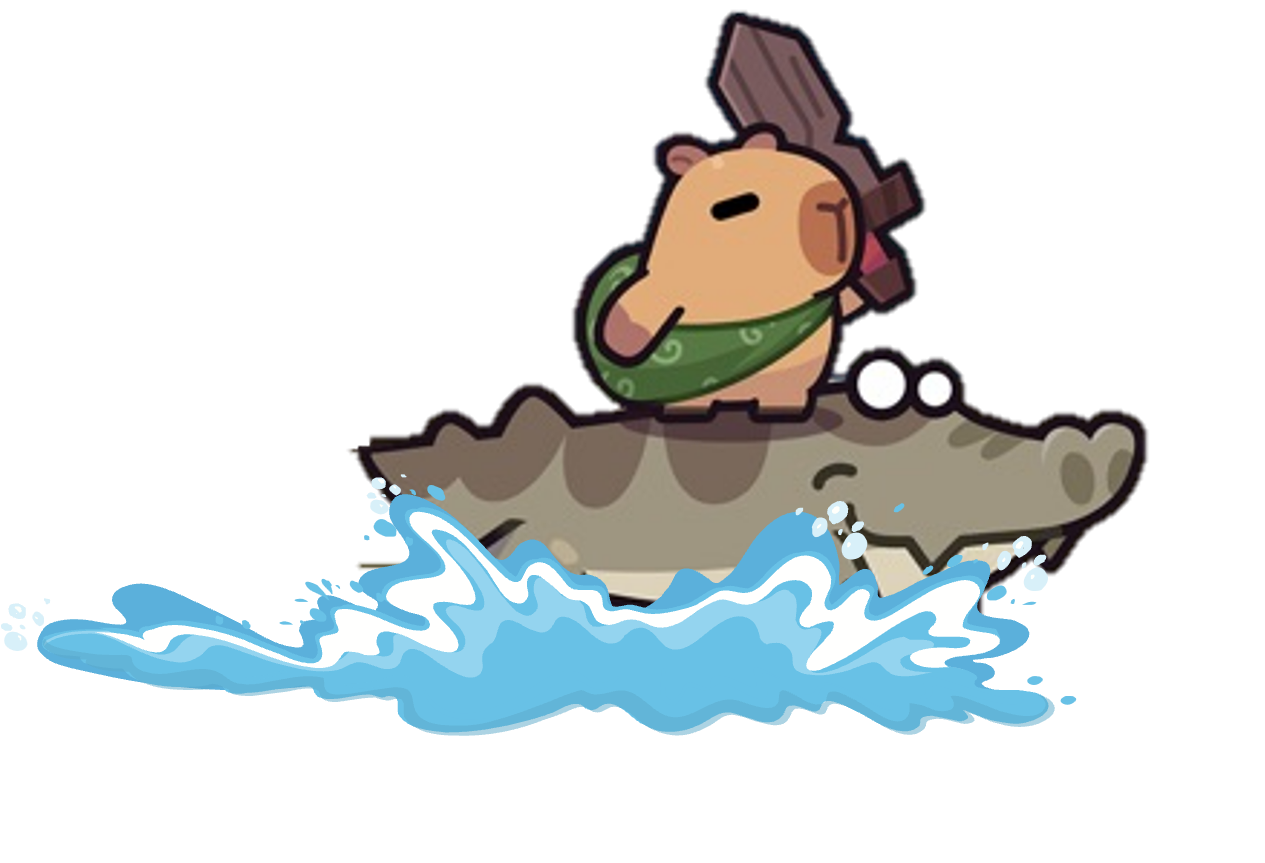 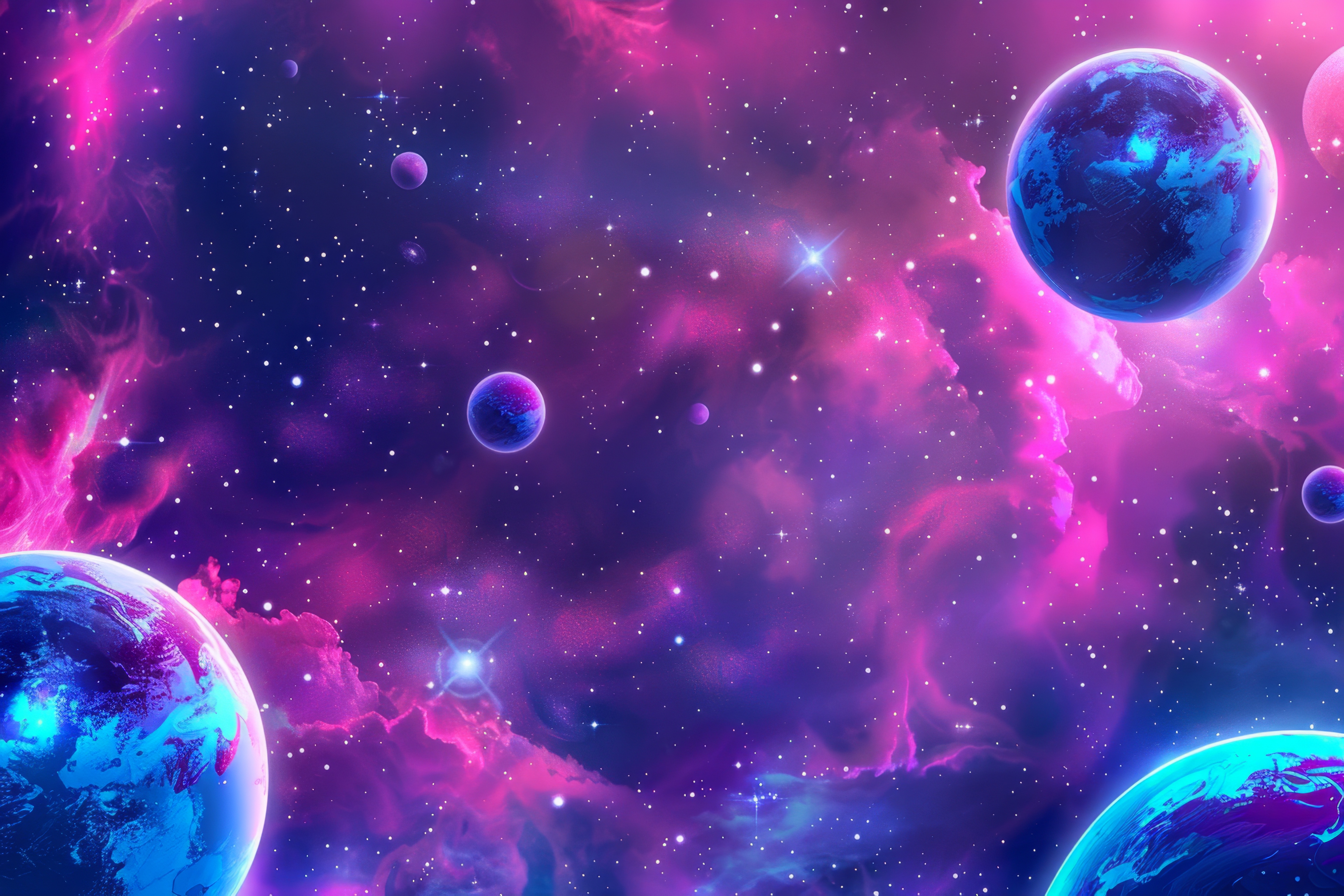 Al2O3 là oxide nào?
Oxide Acid
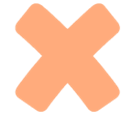 B. Oxide trung tính
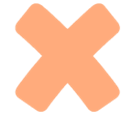 C. Oxide lưỡng tính
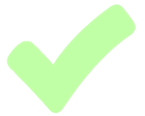 D. Oxide base
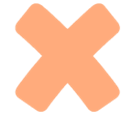 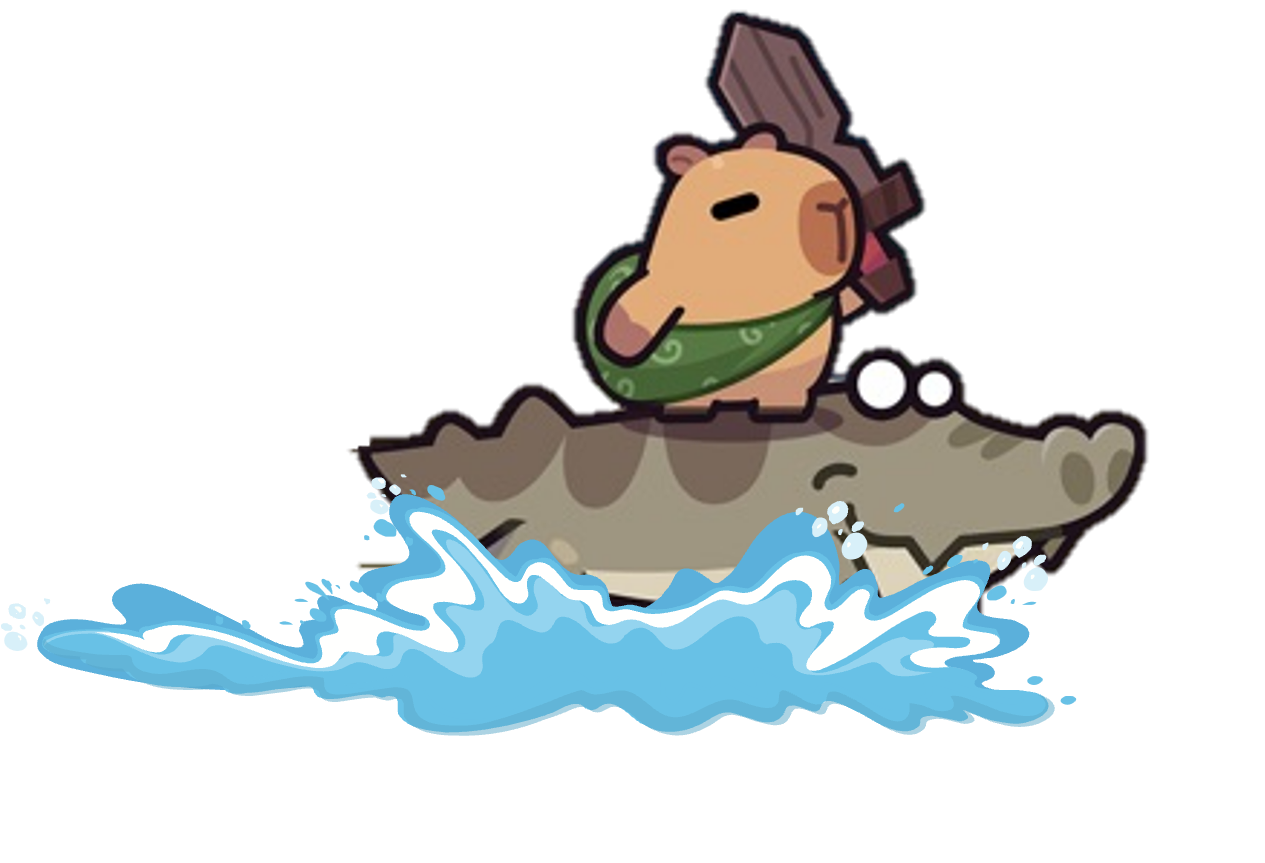 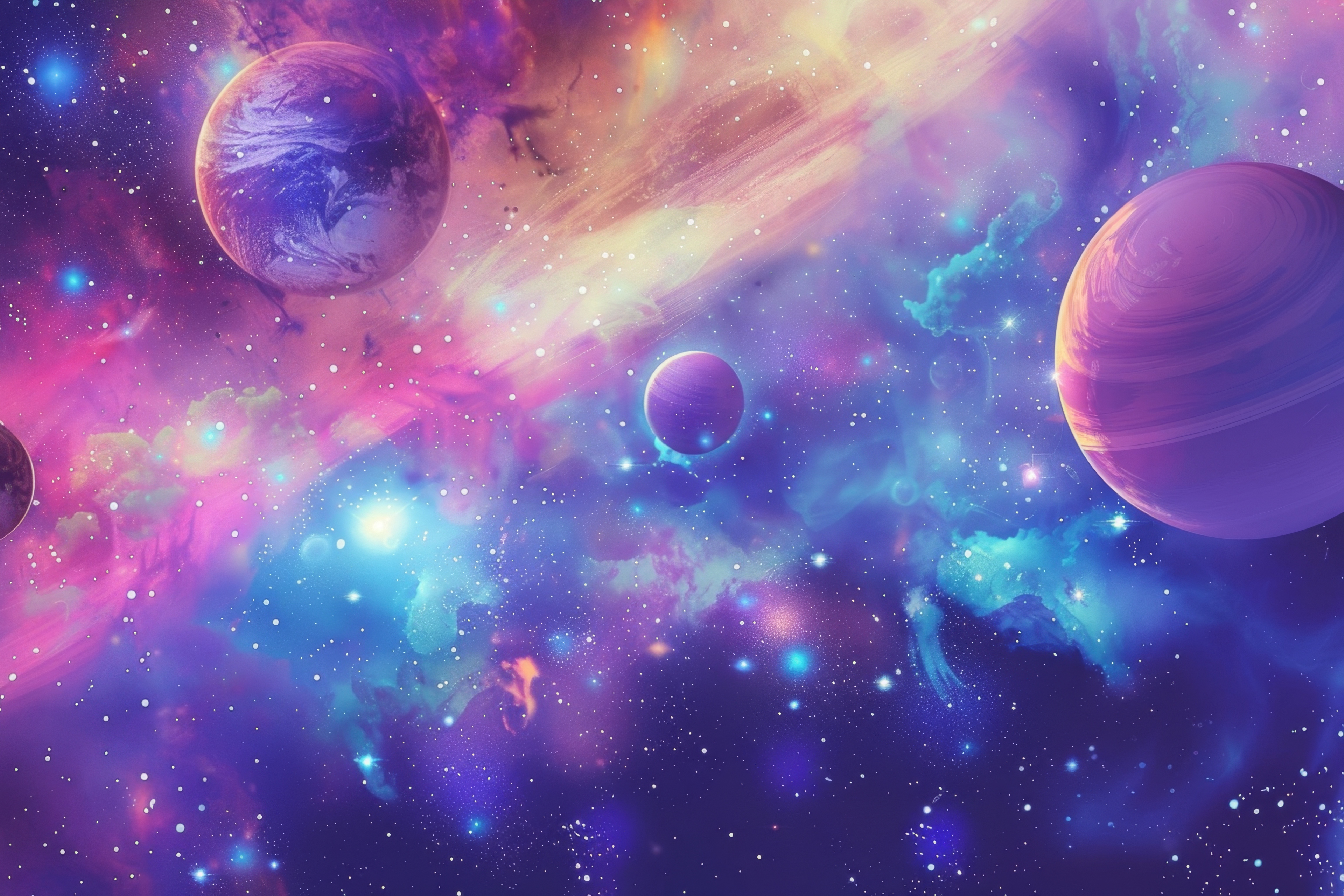 Cho dãy chất sau: NaOH, CaO, SO2, NaCl, Na2O, CO2, SO3, Al2O3, HCl, P2O5.
Chất nào là oxide?
Al2O3
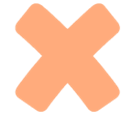 B. NaOH, CaO
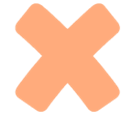 C. HCl,NaCl
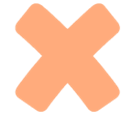 D. CaO, SO2, Na2O, CO2, SO3, Al2O3, P2O5.
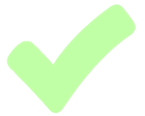 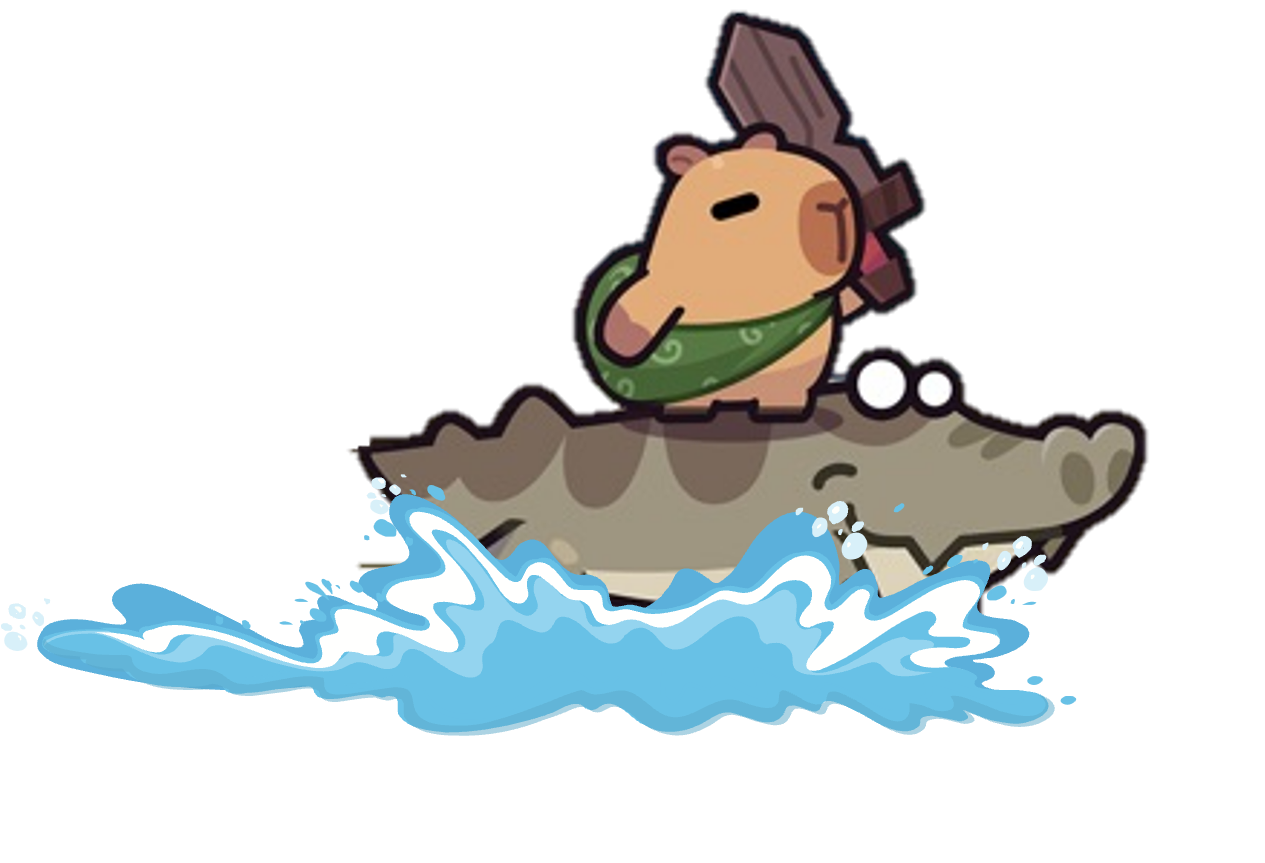 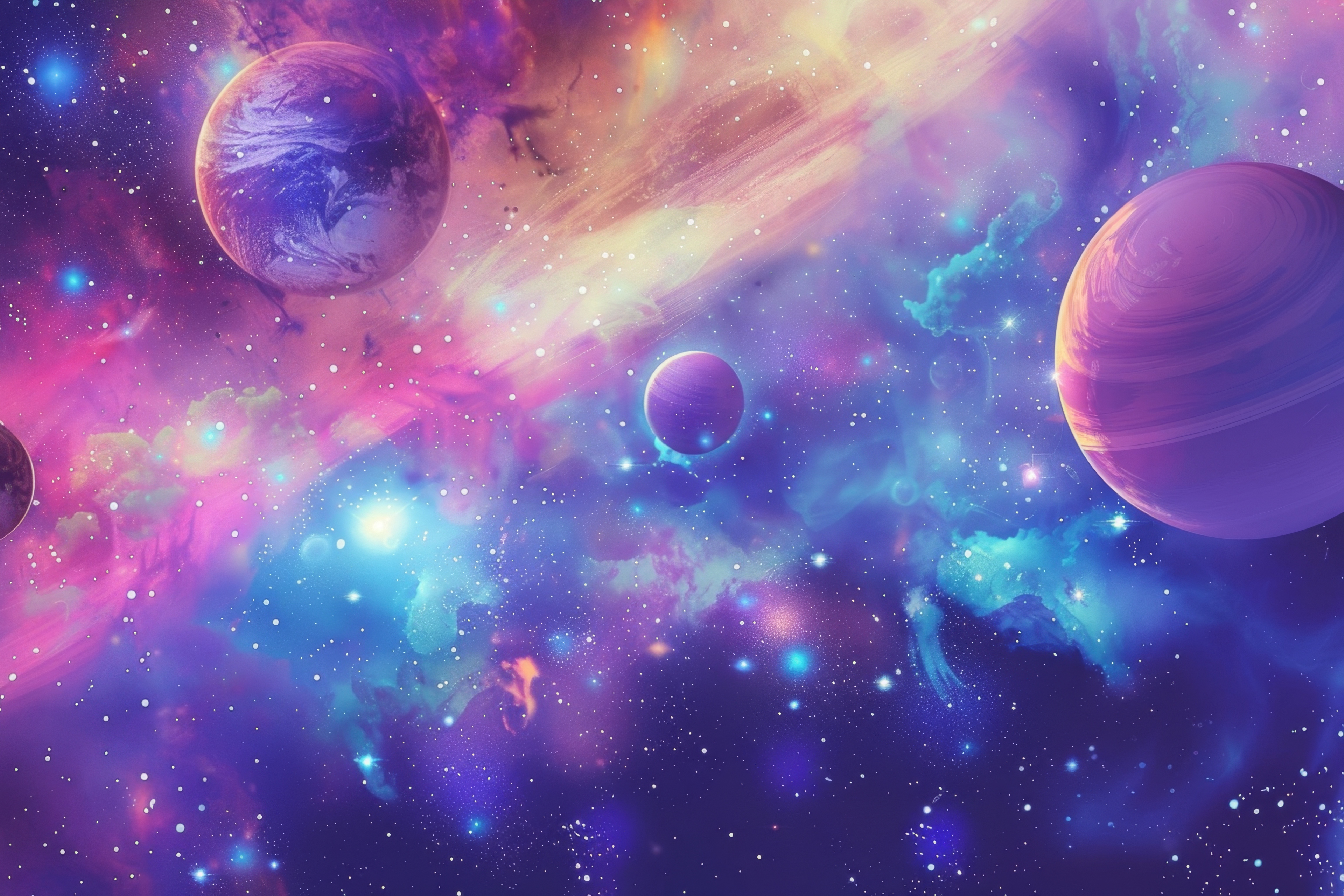 A. Không xảy ra phản ứng
CaO + NaOH⟶
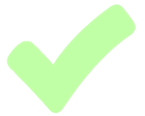 B. CaOH + Na2O
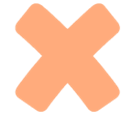 C. Ca(OH)2 + Na2O
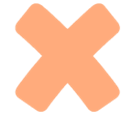 D. Na +  CaOH
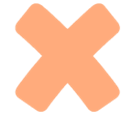 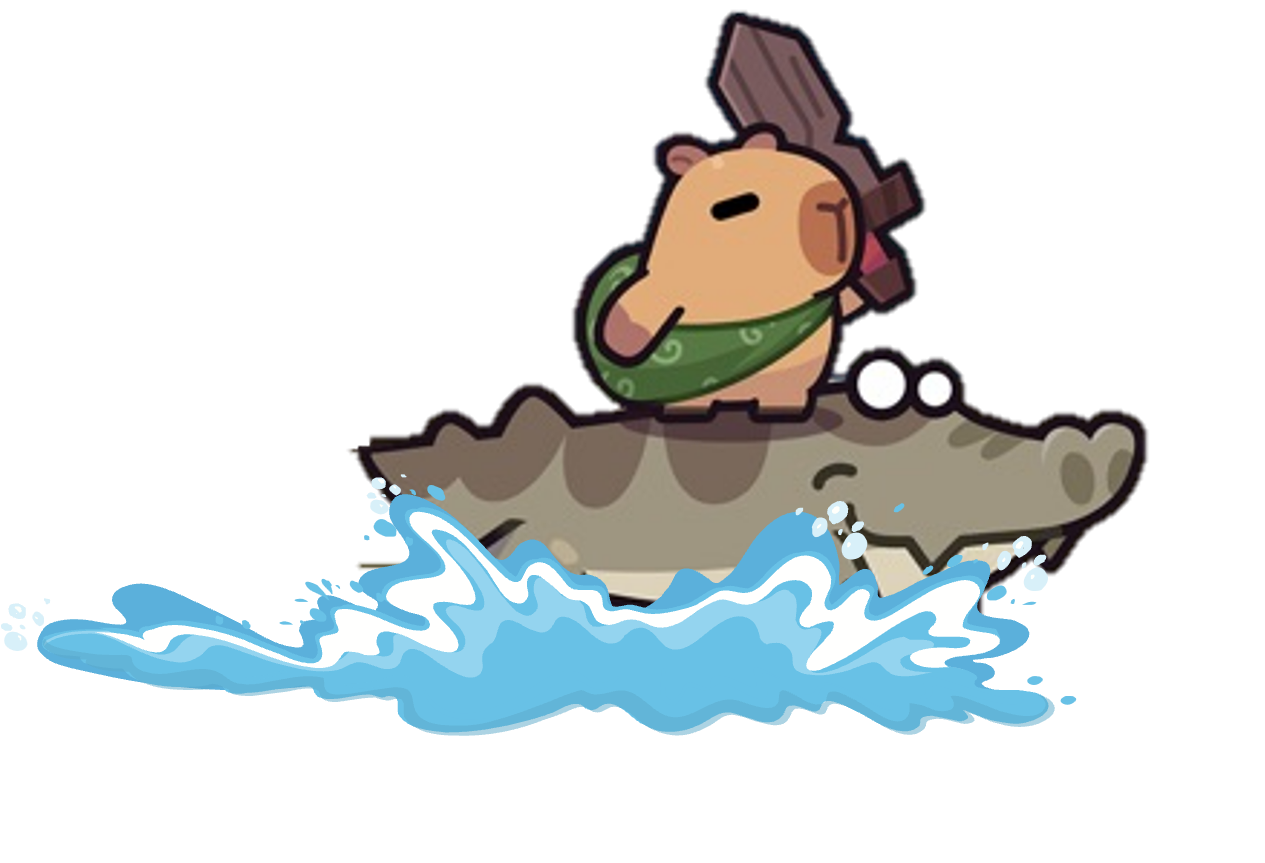 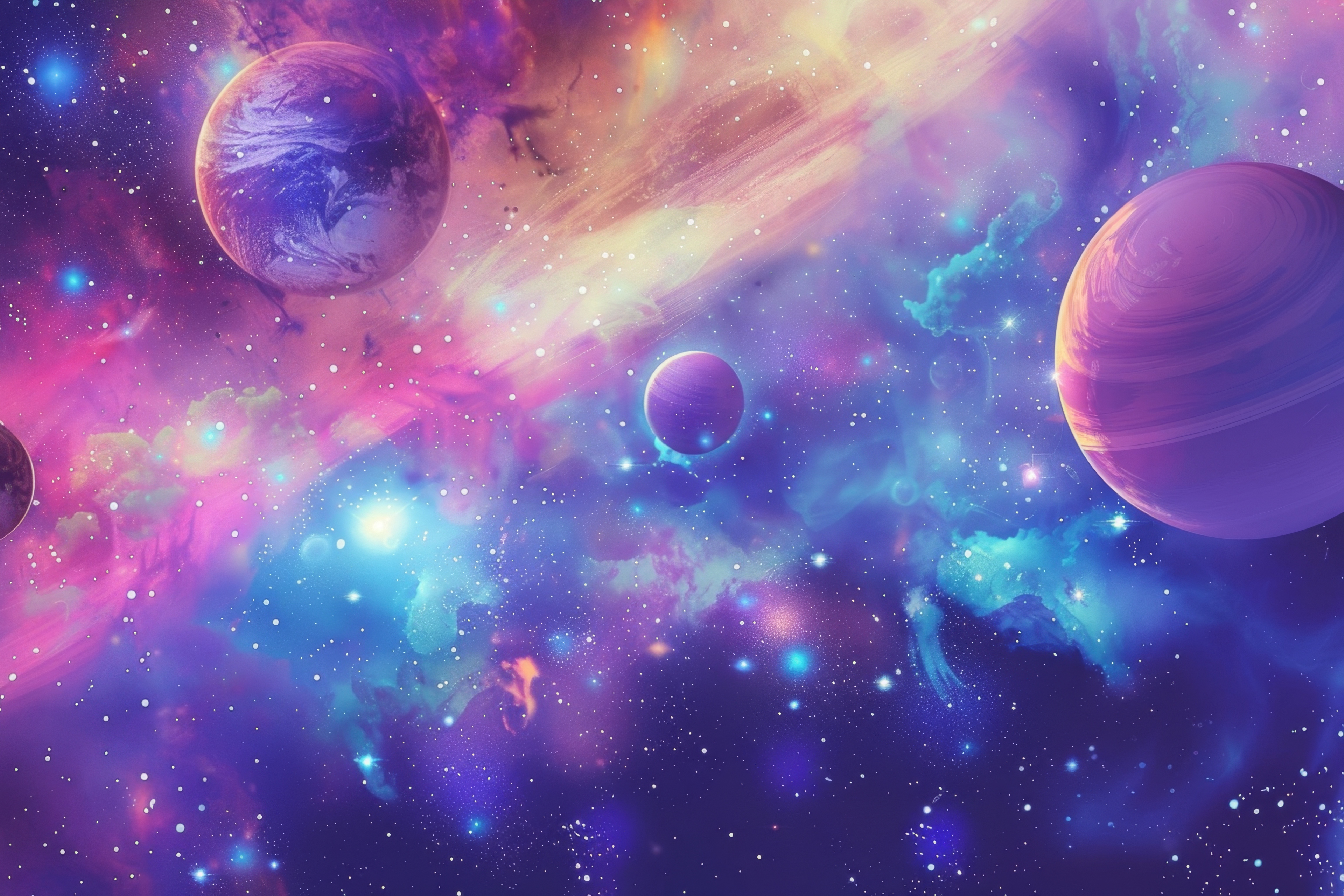 Cho 8g CaO tác dung SO3. Tính khối lượng CaSO4
15g
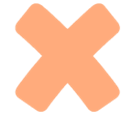 B. 16g
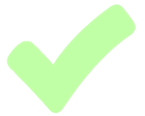 C. 17g
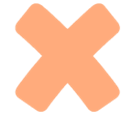 D. 18g
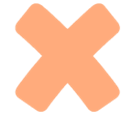 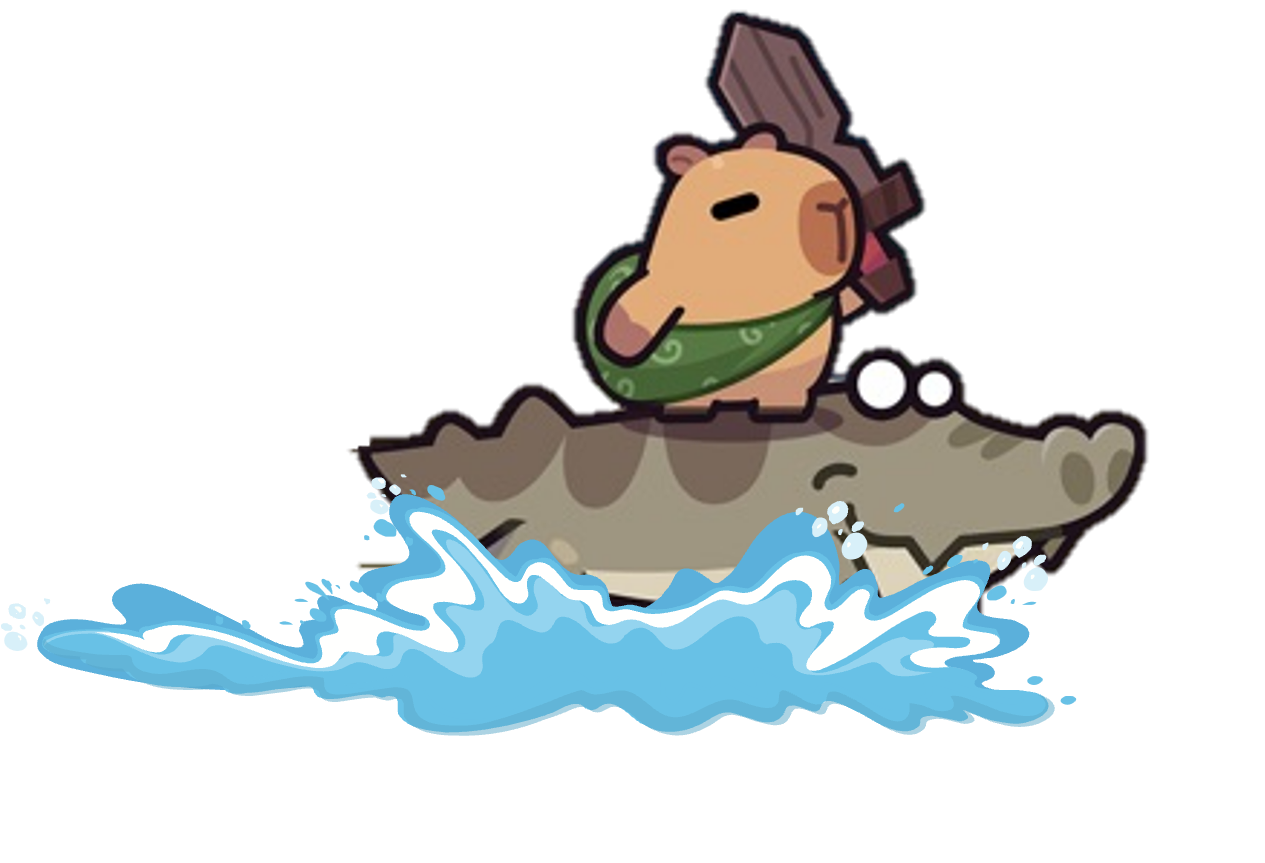 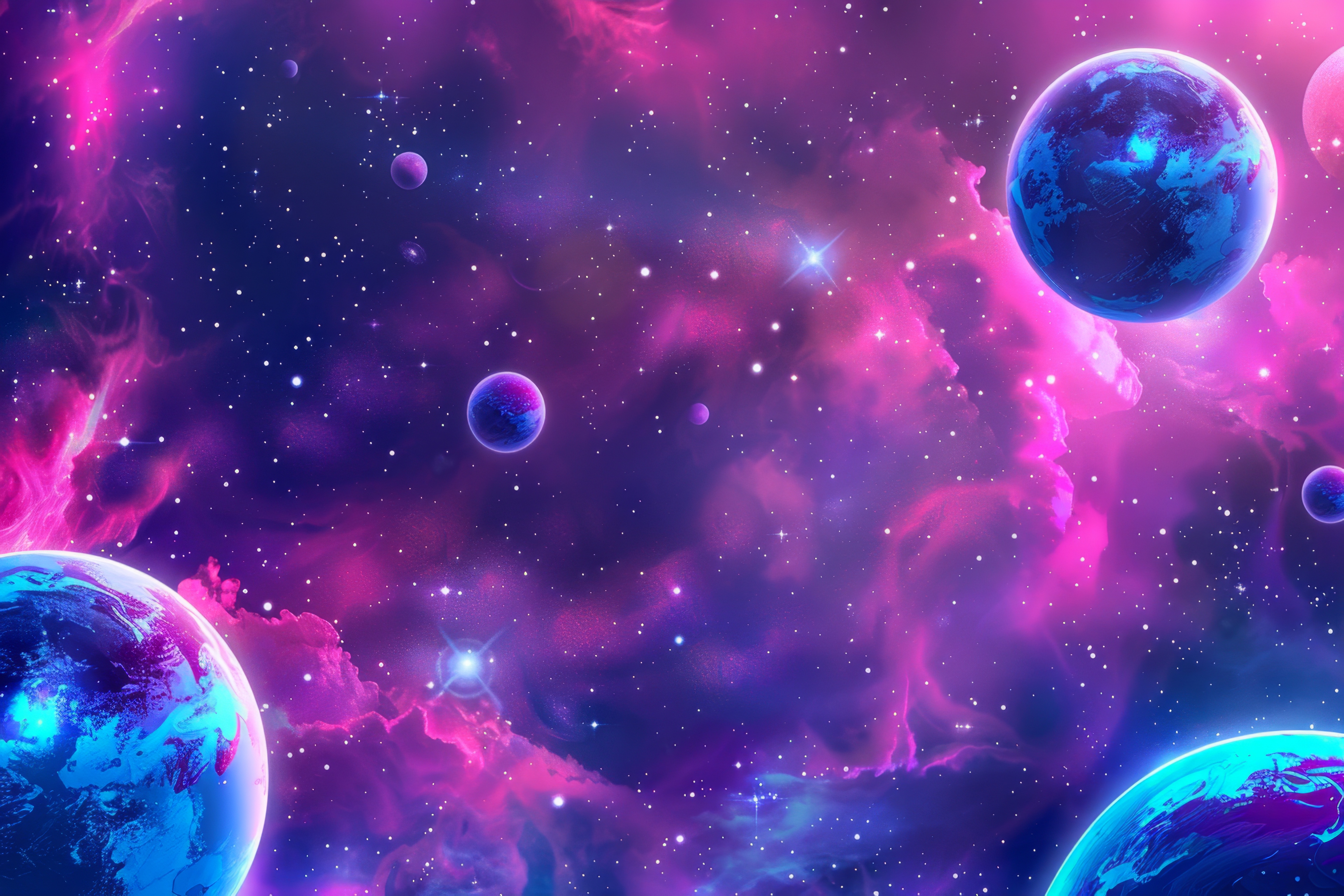 Cho 100ml dd HCl 2M tác dụng Na2O. Tính khối lượng NaCl?
11,5g
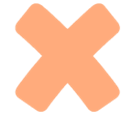 B. 12g
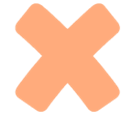 C. 11,7g
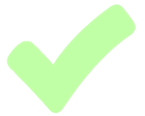 D. 11,8g
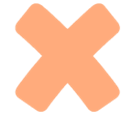 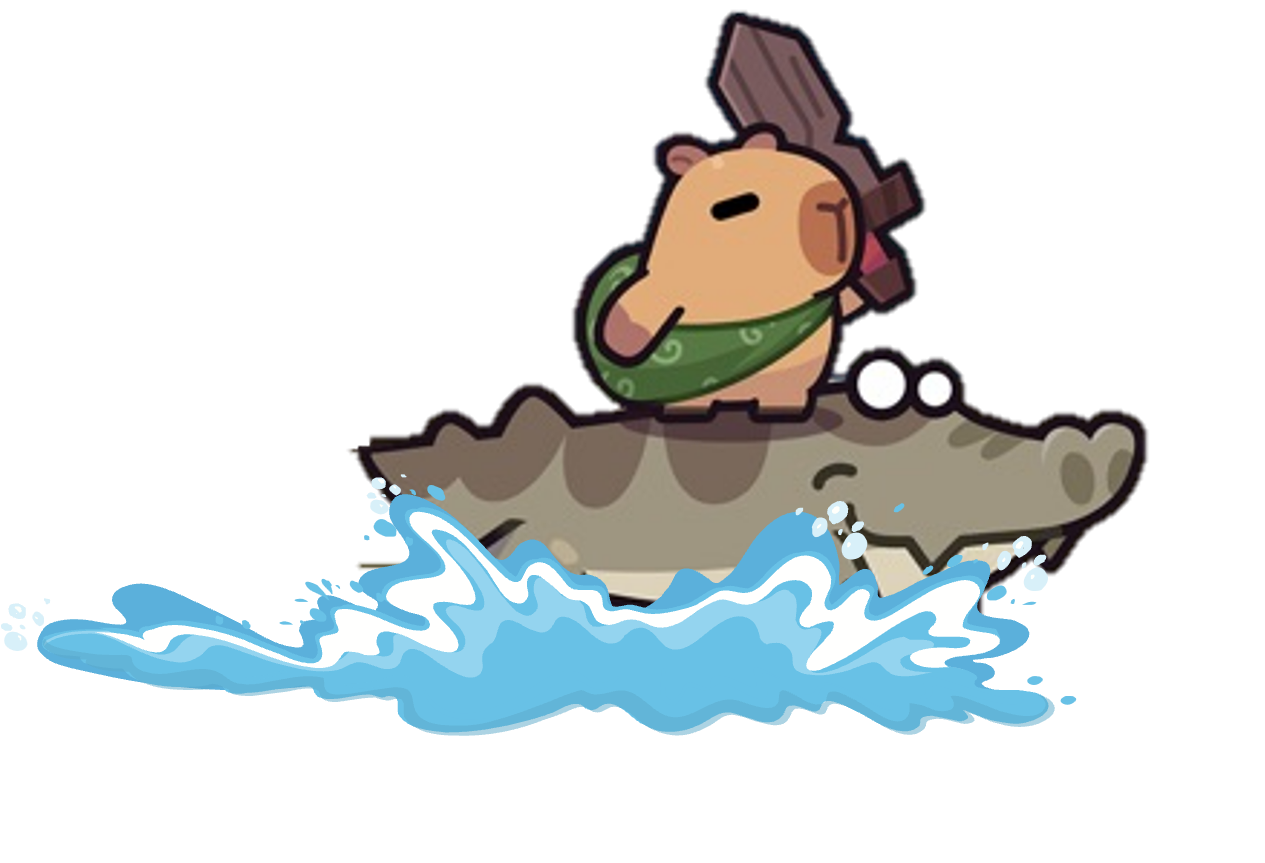 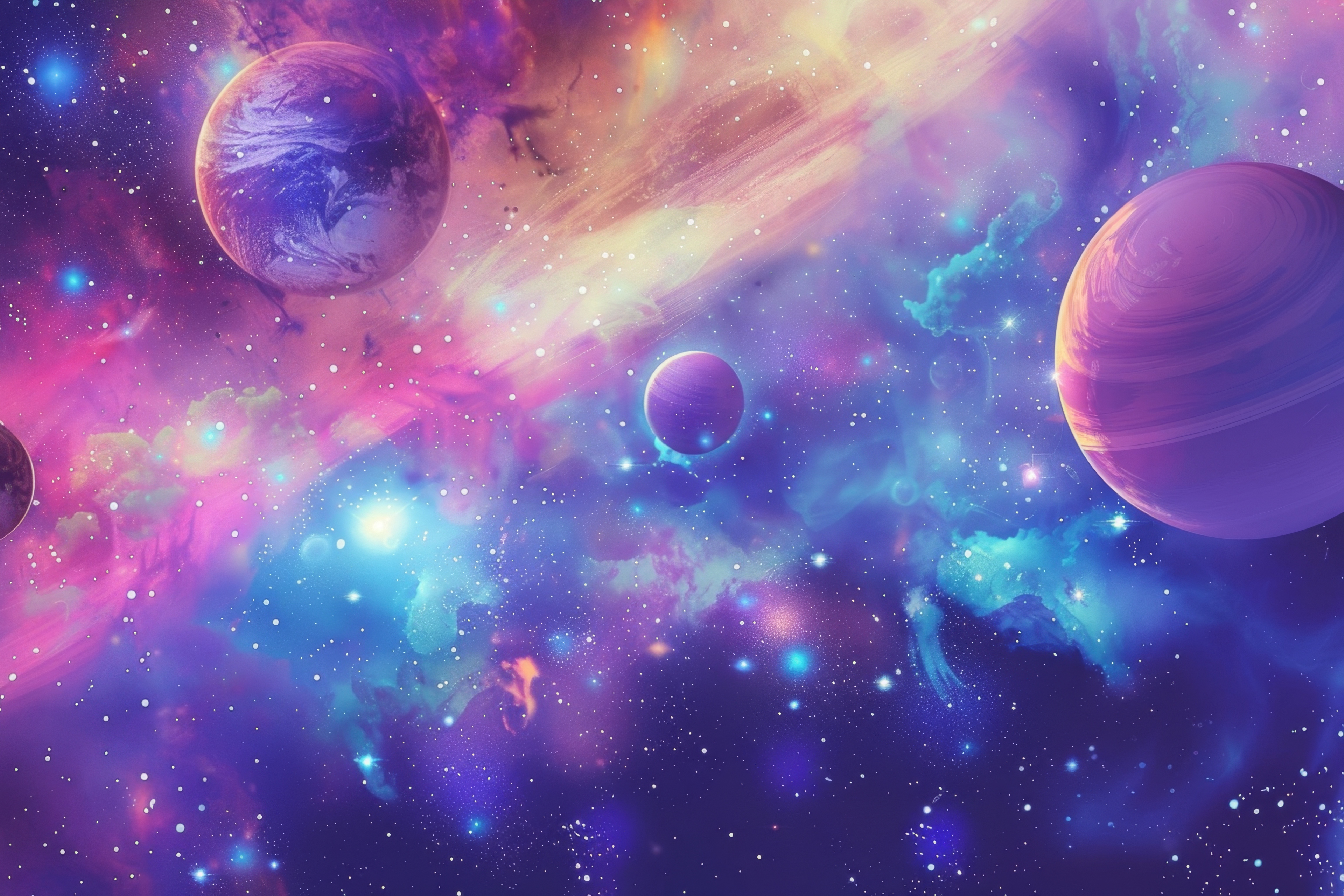 Oxide acid tác dụng oxide base không?
A. Không
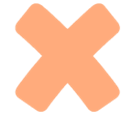 B. CÓ
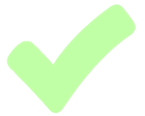 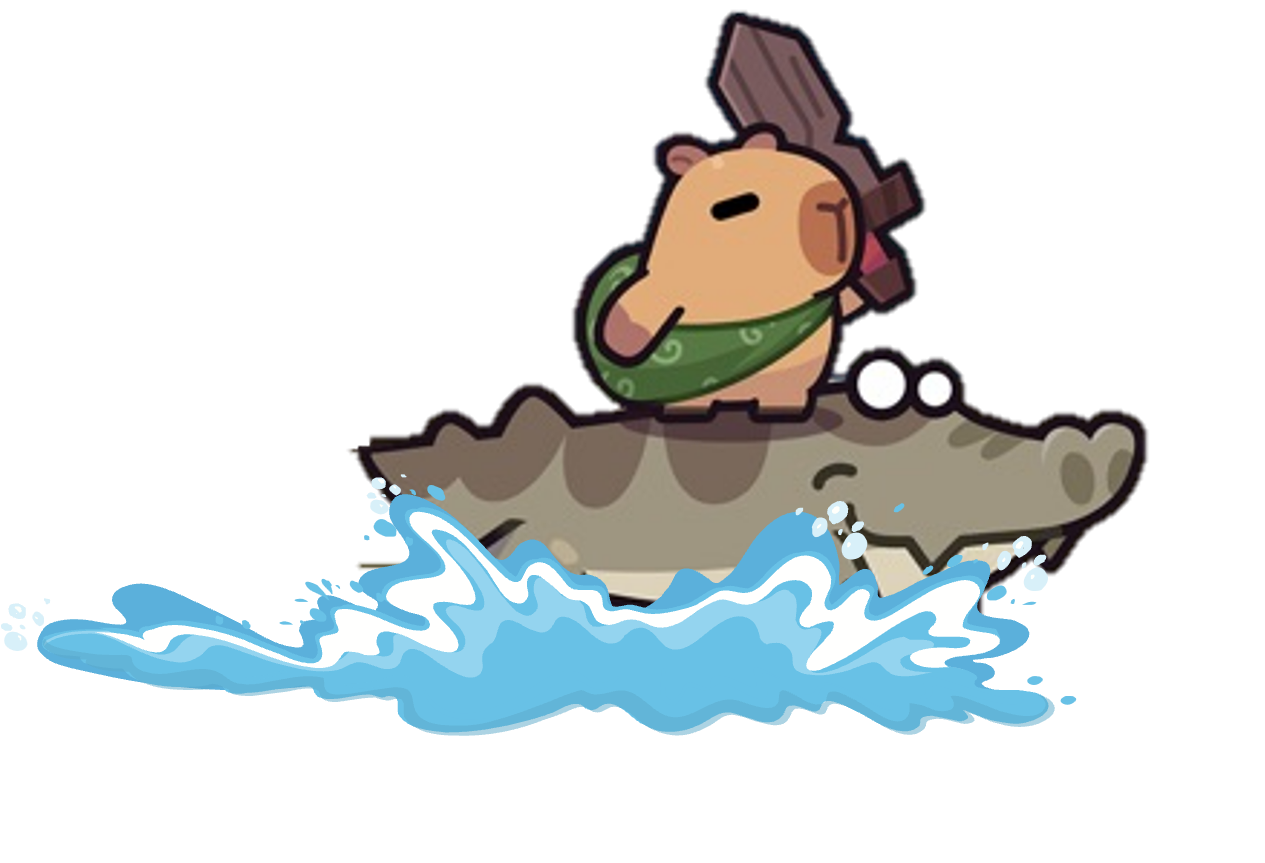 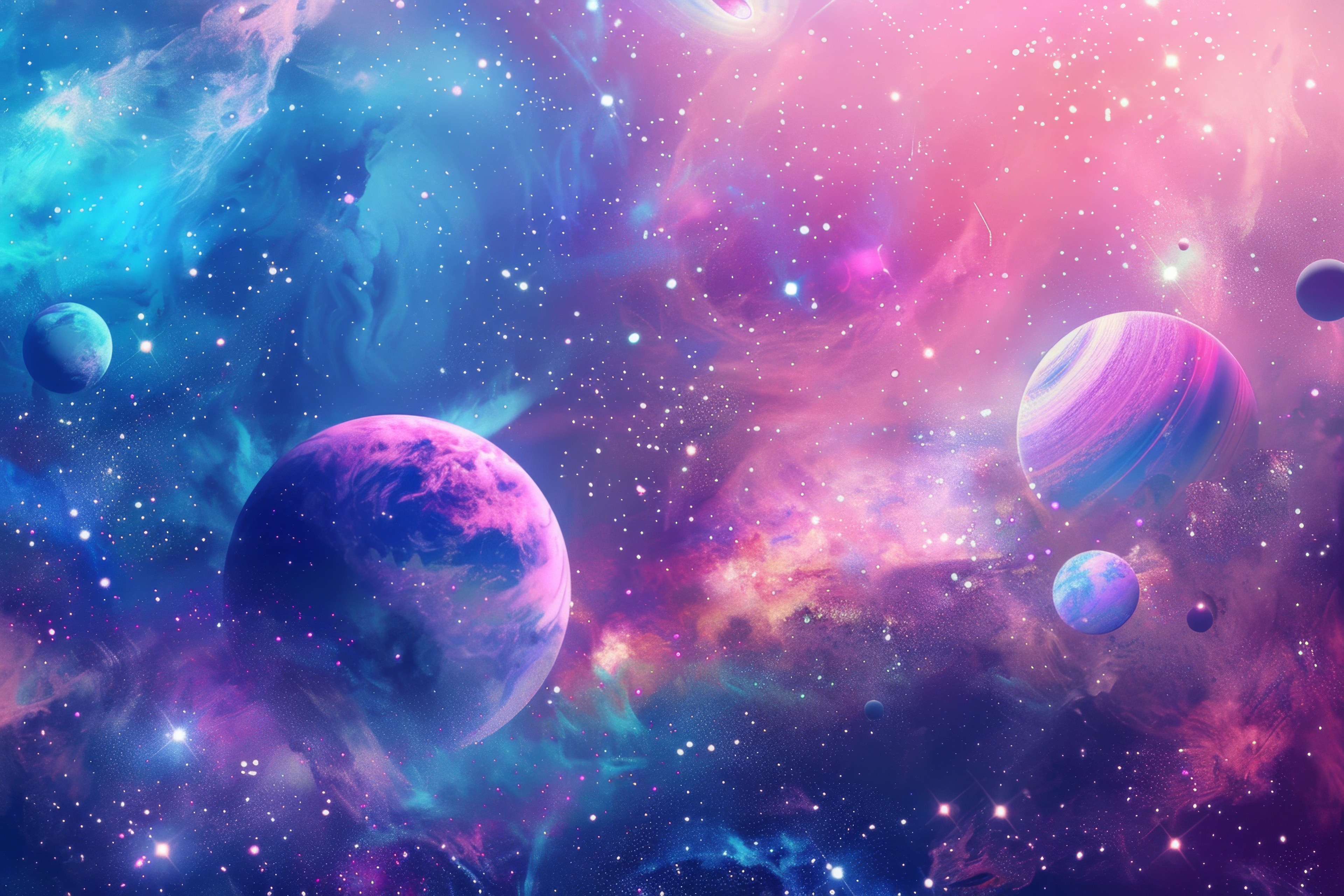 THANK YOU